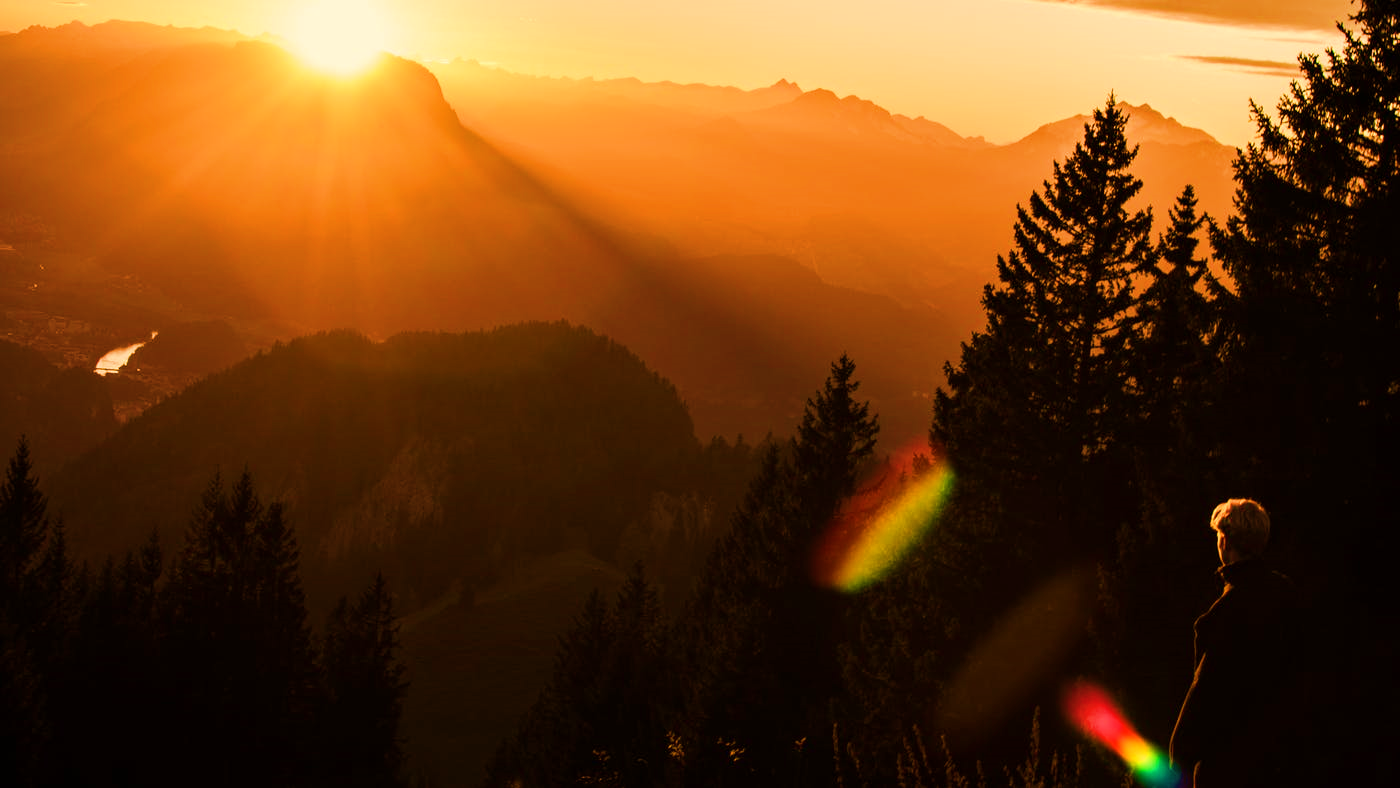 One of God’s greatest promises
Romans 8:28
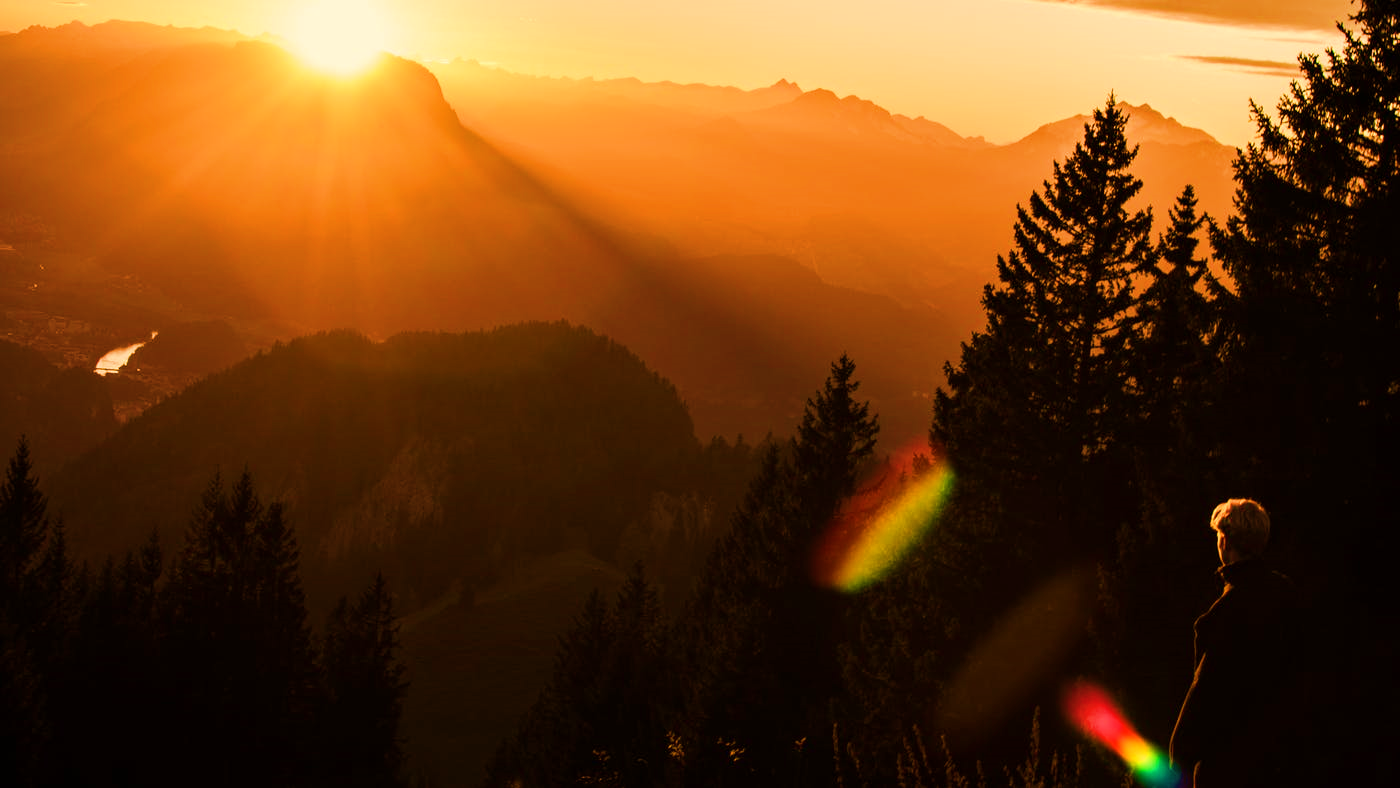 One of God’s greatest promises
Romans 8:28
“Many see history as a set of tracks made by a drunken fly whose ink-covered feet stagger across a sheet of white paper. History seems to have no purpose”   (John Stott)
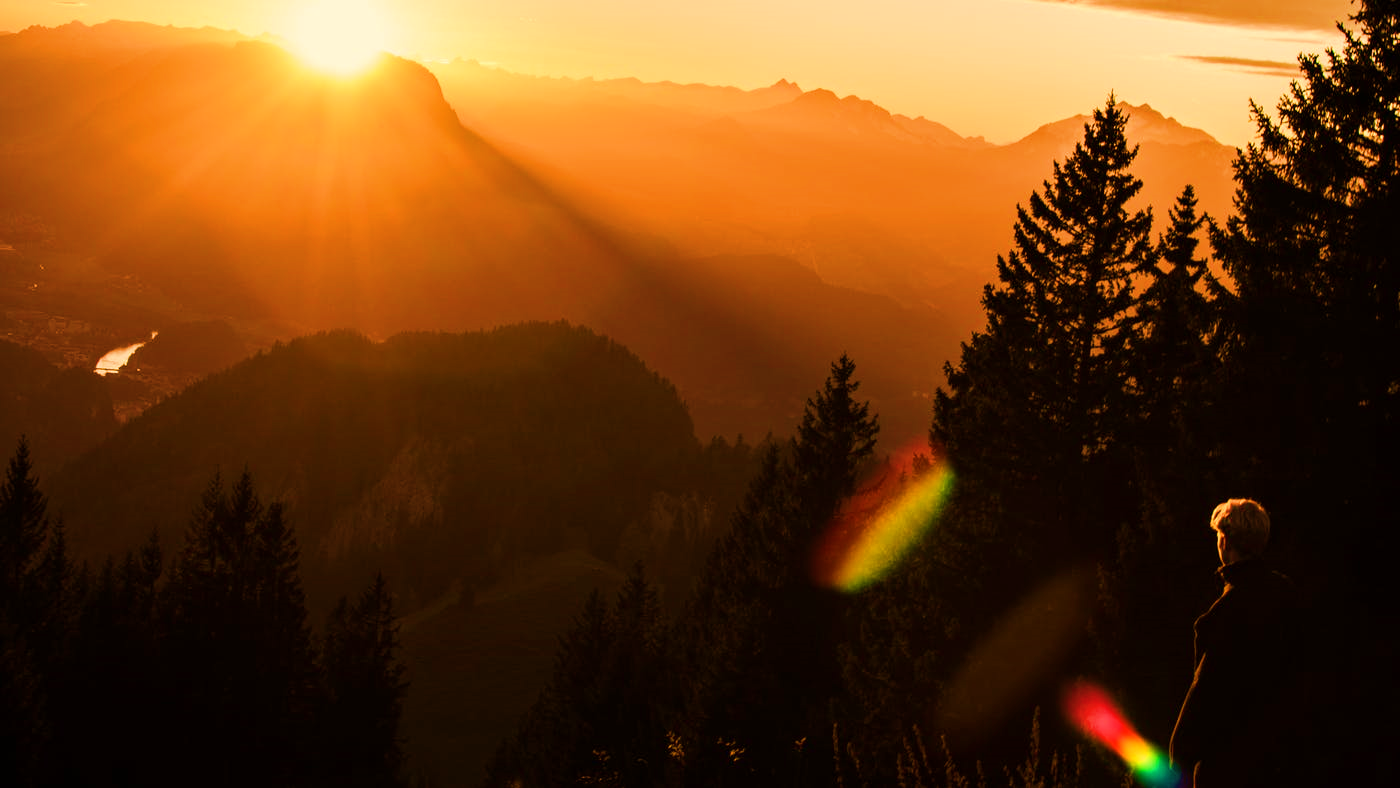 One of God’s greatest promises
Romans 8:28
“The universe we observe has precisely the properties we should expect if there is, at bottom, no design, no purpose, no evil and no good, nothing but blind, pitiless indifference”  (Richard Dawkins)
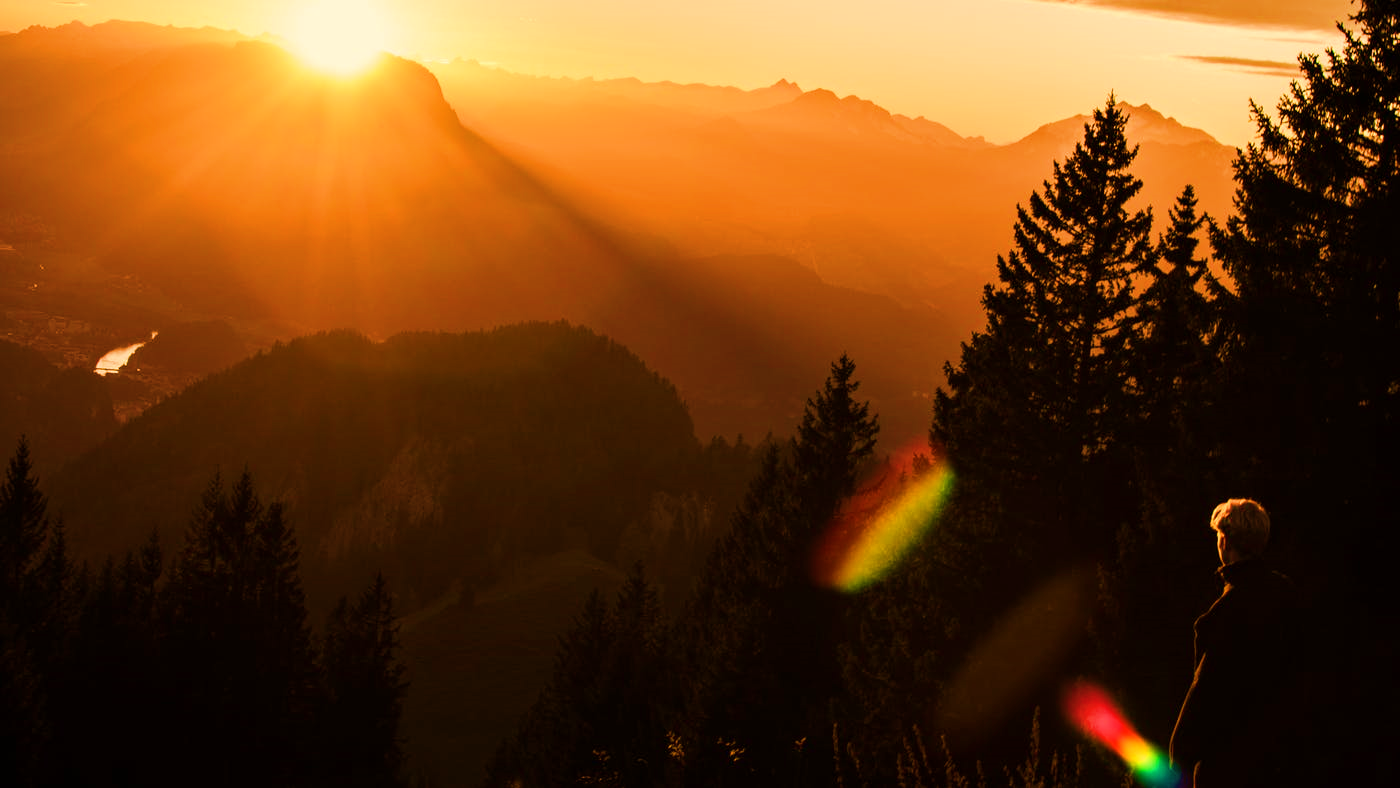 One of God’s greatest promises
Romans 8:28
“We know that God works all things together for the good of those who love God and are called according to His purpose”  (The apostle Paul)
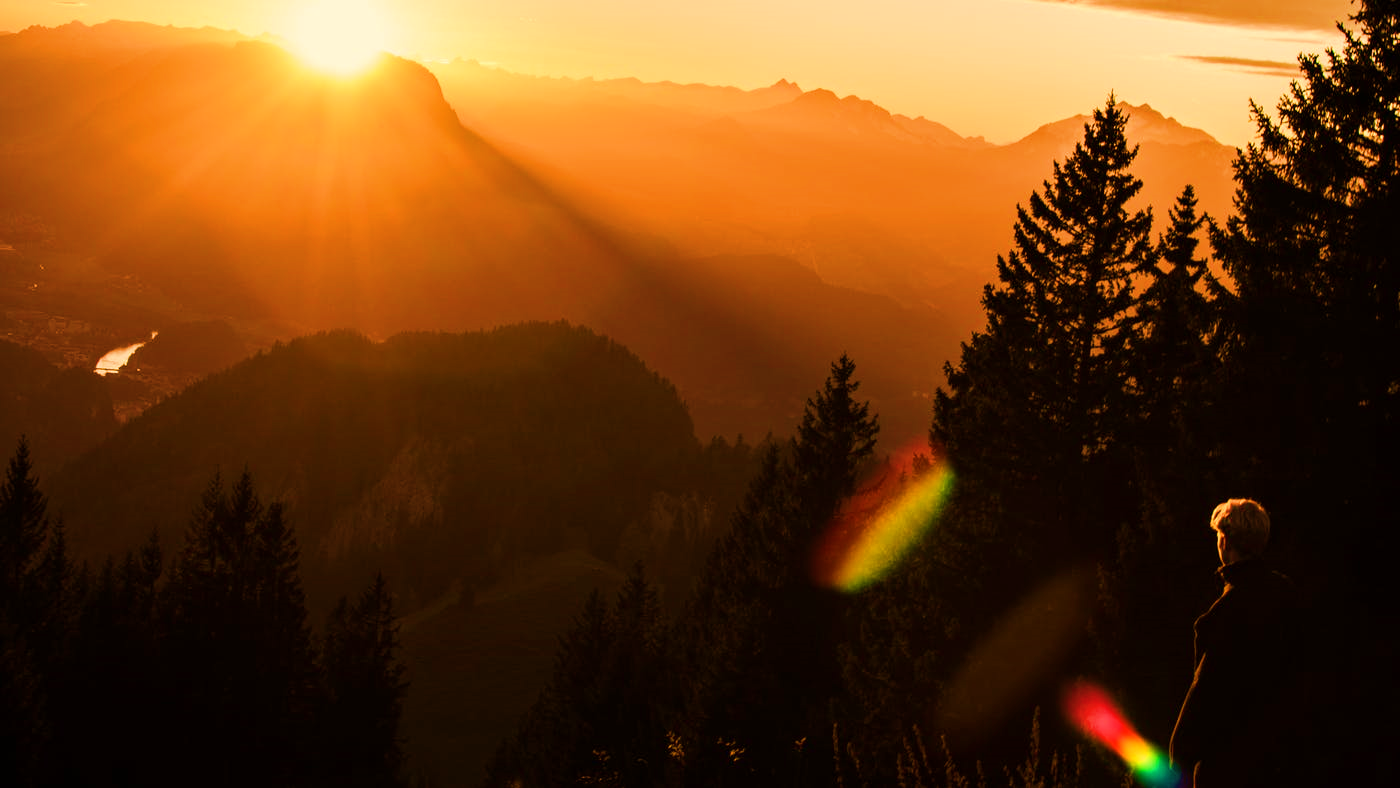 One of God’s greatest promises
Romans 8:28
1. 	How do we know this promise is true?
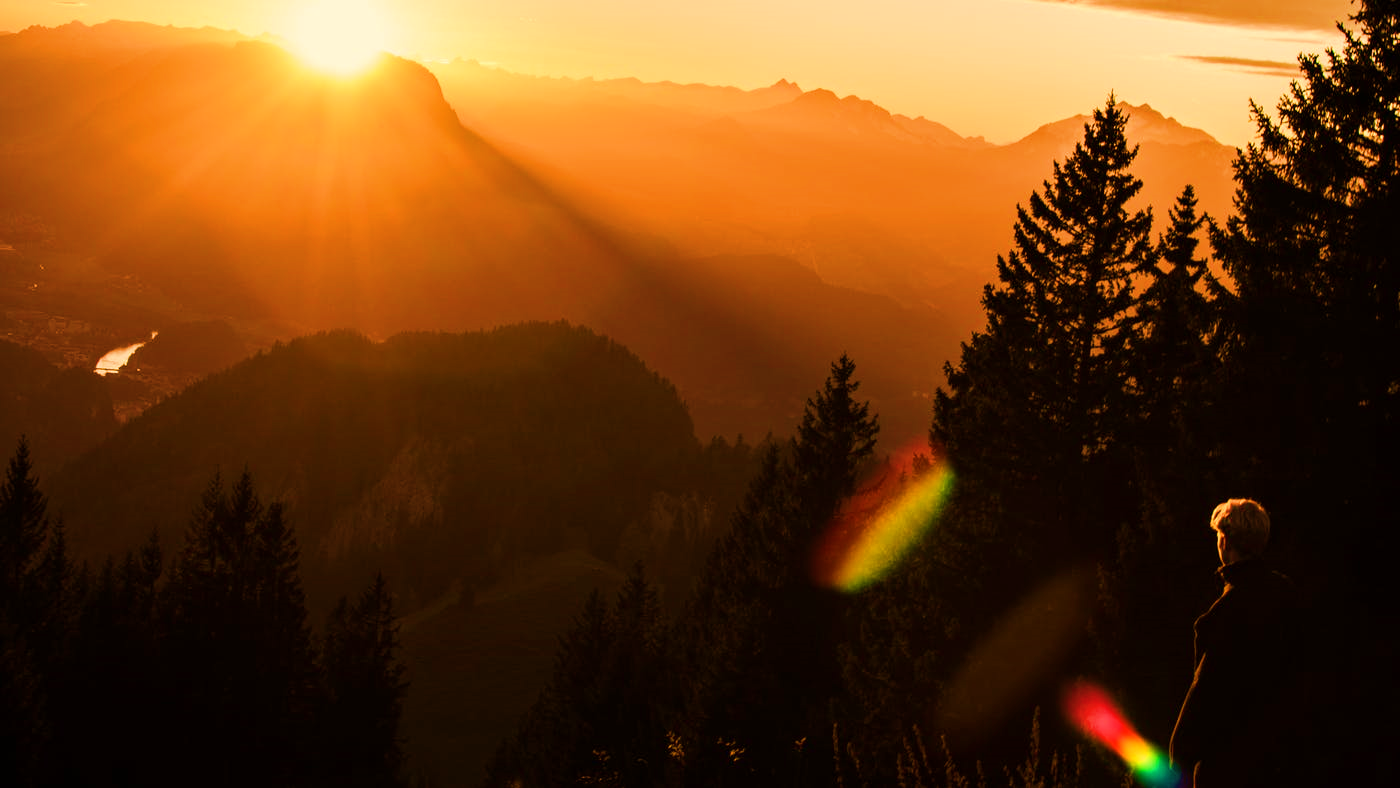 One of God’s greatest promises
Romans 8:28
1. 	How do we know this promise is true?
God’s word tells us
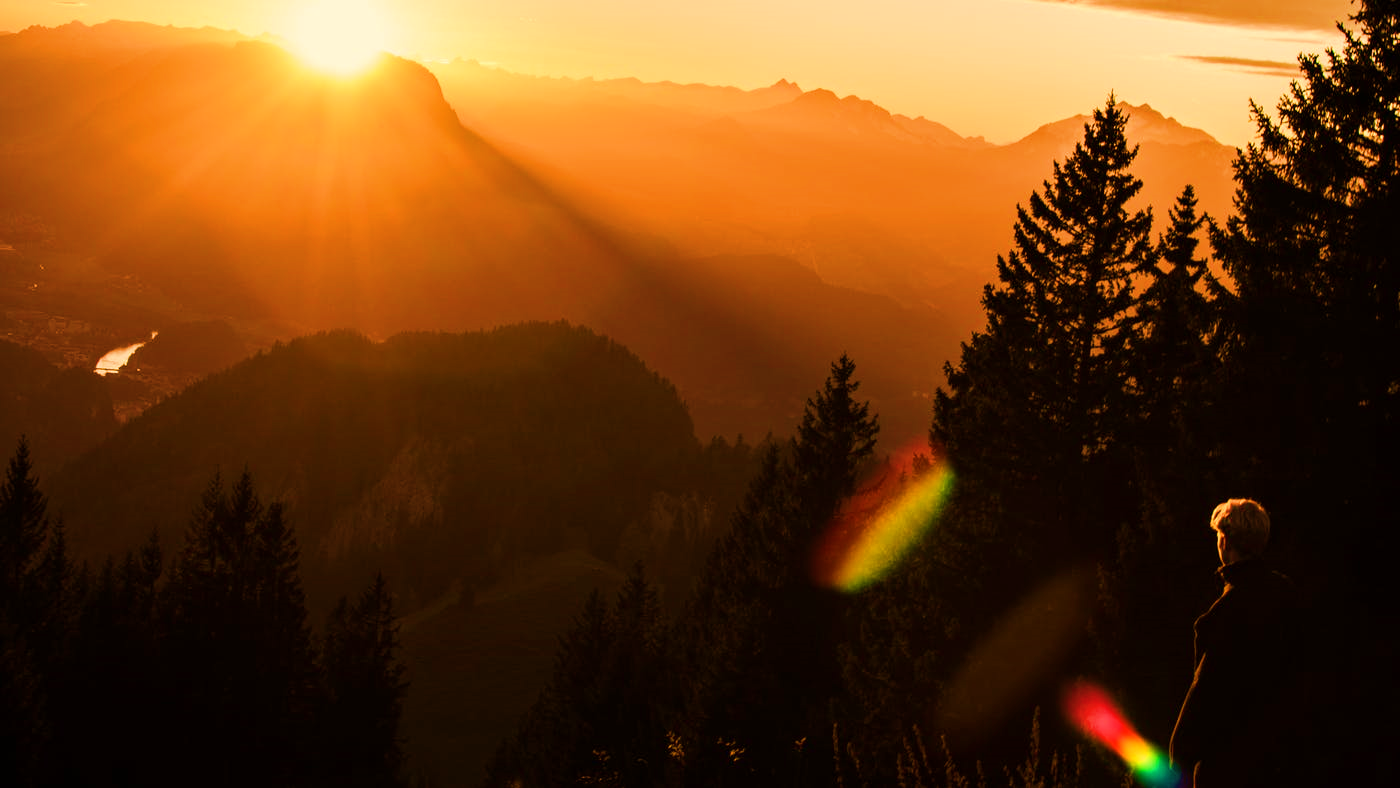 One of God’s greatest promises
Romans 8:28
1. 	How do we know this promise is true?
God’s word tells us
Joseph
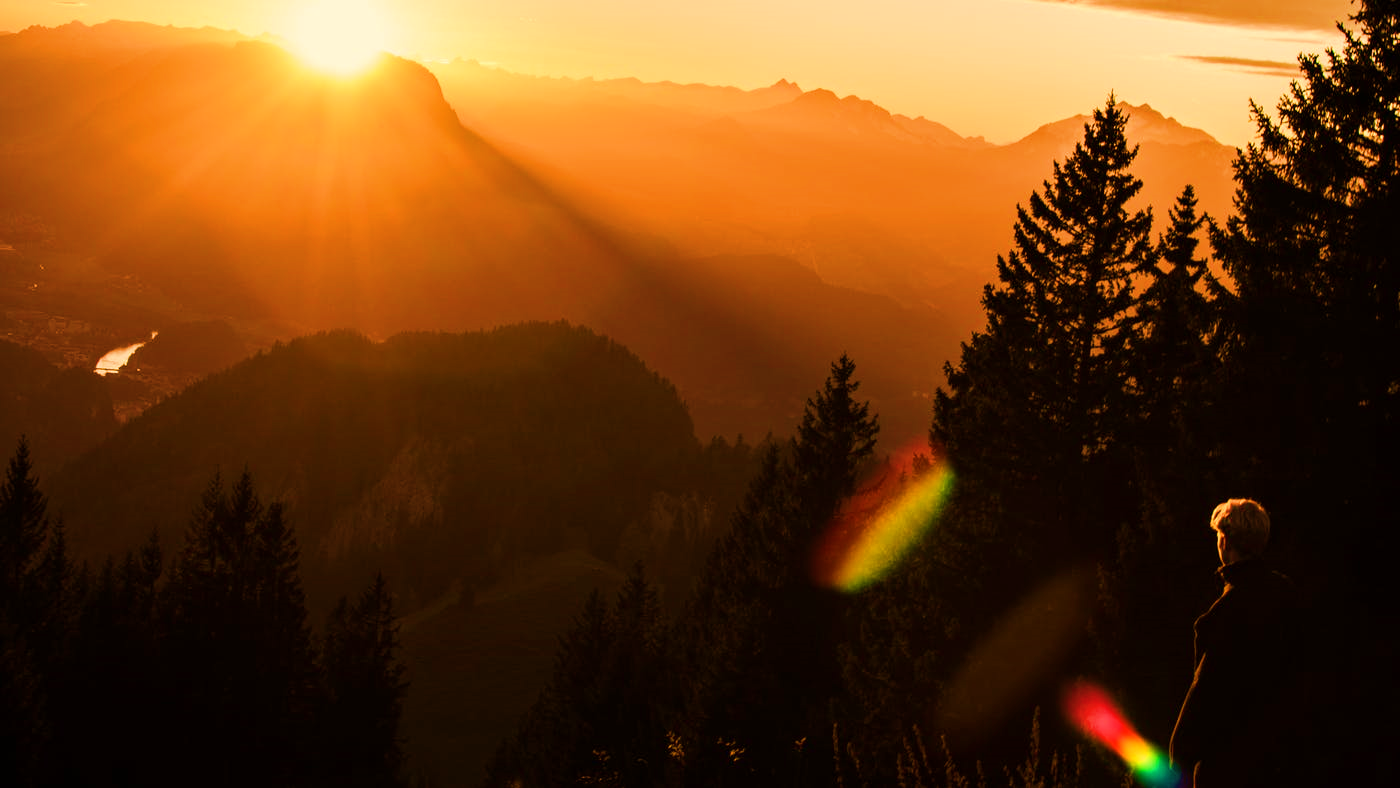 One of God’s greatest promises
Romans 8:28
1. 	How do we know this promise is true?
God’s word tells us
Joseph
Hannah
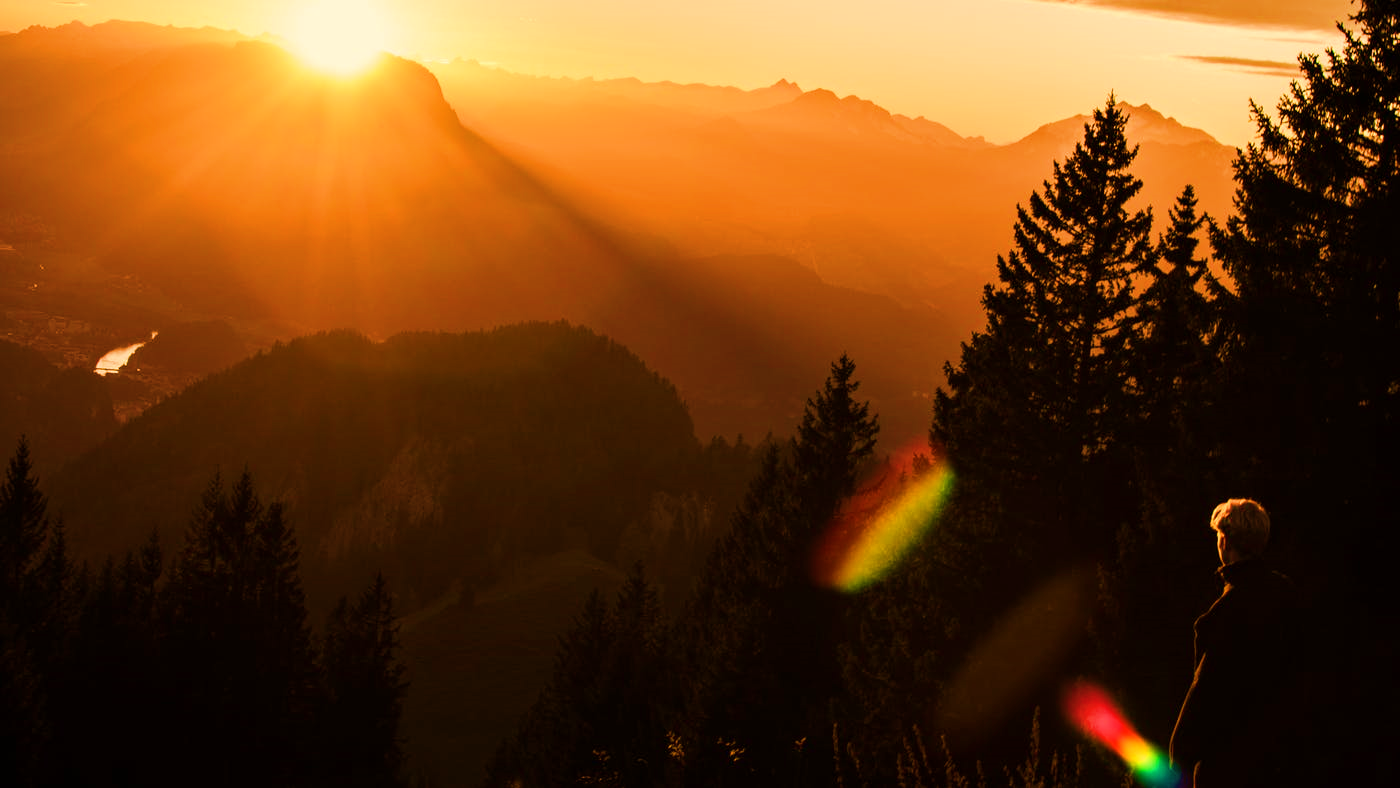 One of God’s greatest promises
Romans 8:28
1. 	How do we know this promise is true?
God’s word tells us
Joseph
Hannah – her prayer
¨ The Lord brings death and makes alive; he brings down to the grave and raises up. ﻿ The Lord sends poverty and wealth; he humbles, and he exalts. He raises the poor from the dust and lifts the needy from the ash heap; he seats them with princes and has them inherit a throne of honour. For the foundations of the earth are the Lord’s; upon them he has set the world. He will guard the feet of his saints, but the wicked will be silenced in darkness” (1 Samuel 2:6-9).
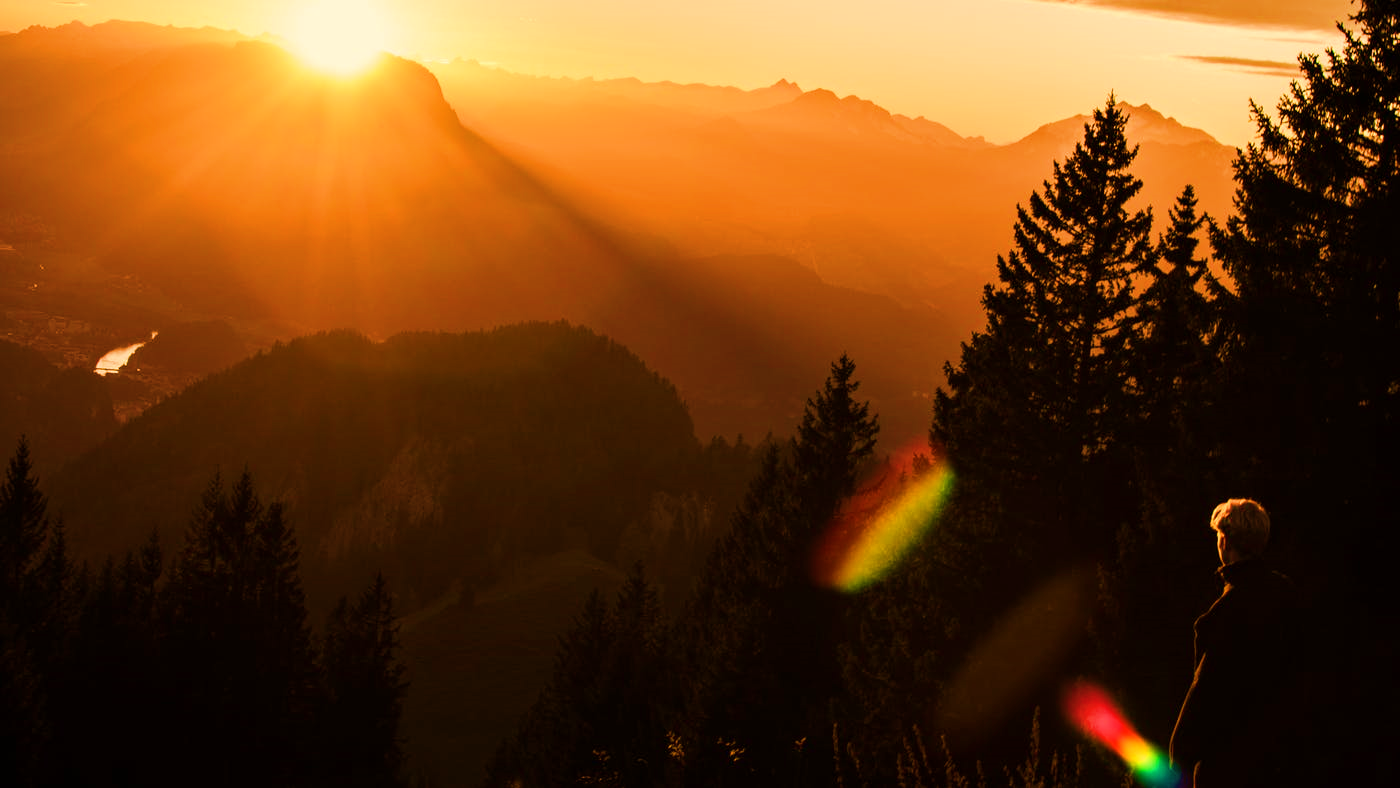 One of God’s greatest promises
Romans 8:28
1. 	How do we know this promise is true?
God’s word tells us
Joseph
Hannah – her prayer
Solomon - “﻿ In his heart a man plans his course, but the Lord determines his steps” (Proverbs 16:9).
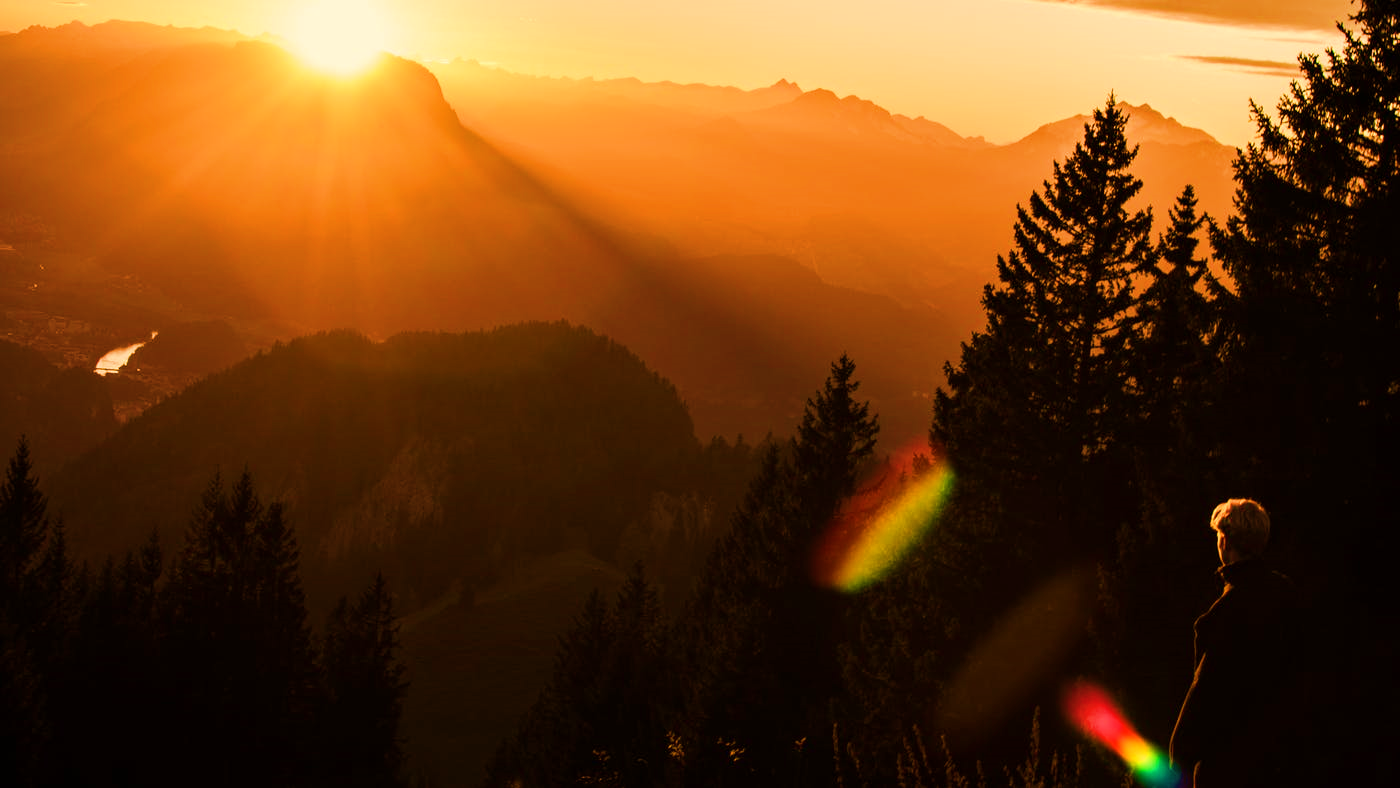 One of God’s greatest promises
Romans 8:28
1. 	How do we know this promise is true?
God’s word tells us
Joseph
Hannah – her prayer
Solomon
Daniel
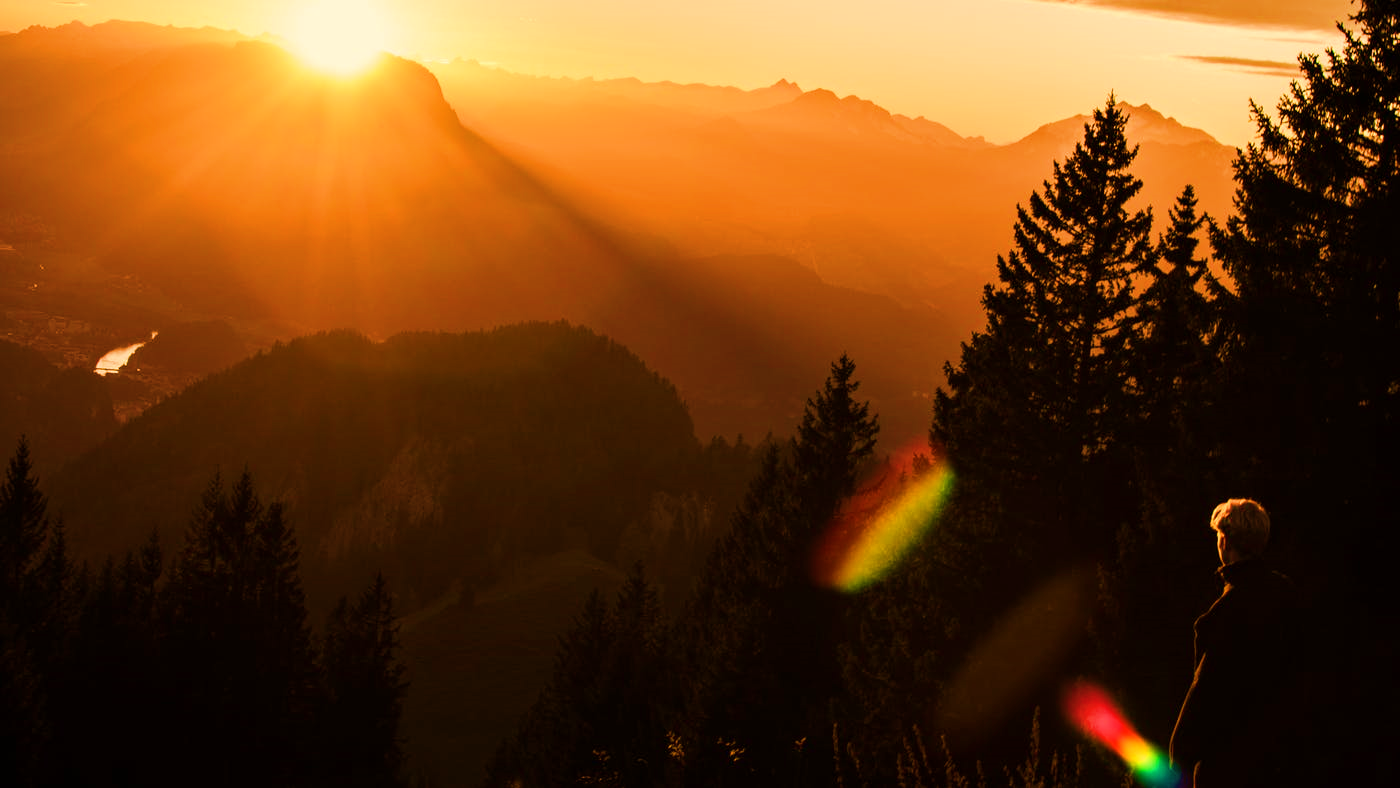 One of God’s greatest promises
Romans 8:28
1. 	How do we know this promise is true?
God’s word tells us
Joseph
Hannah – her prayer
Solomon
Daniel – his praise
“Praise be to the name of God for ever and ever; wisdom and power are his.  He changes times and seasons; he sets up kings and deposes them. He gives wisdom to the wise and knowledge to the discerning. ﻿He reveals deep and hidden things; he knows what lies in darkness, and light dwells with him” (Daniel 2:20-22).
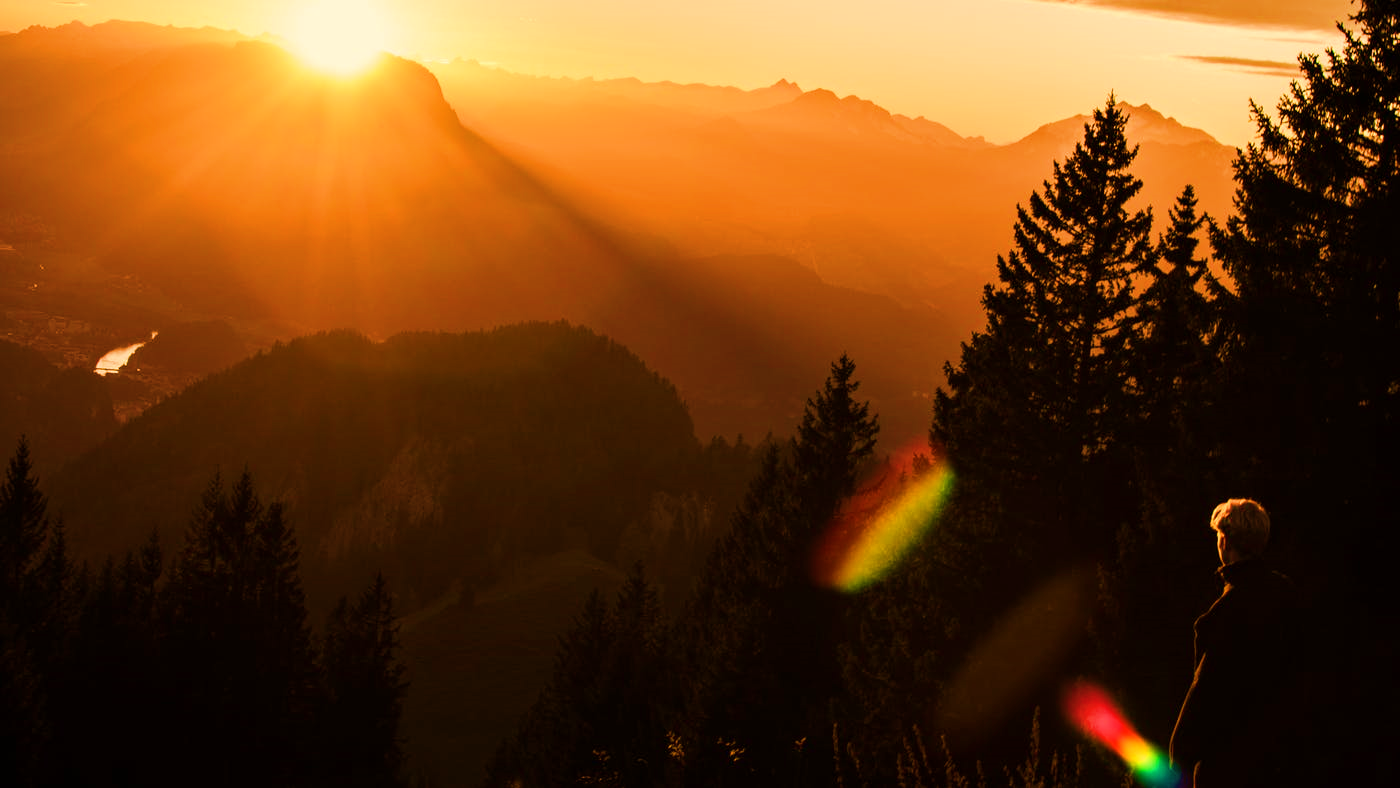 One of God’s greatest promises
Romans 8:28
1.	How do we know this promise is true?
God’s word tells us
Joseph
Hannah – her prayer
Solomon
Daniel
Jesus
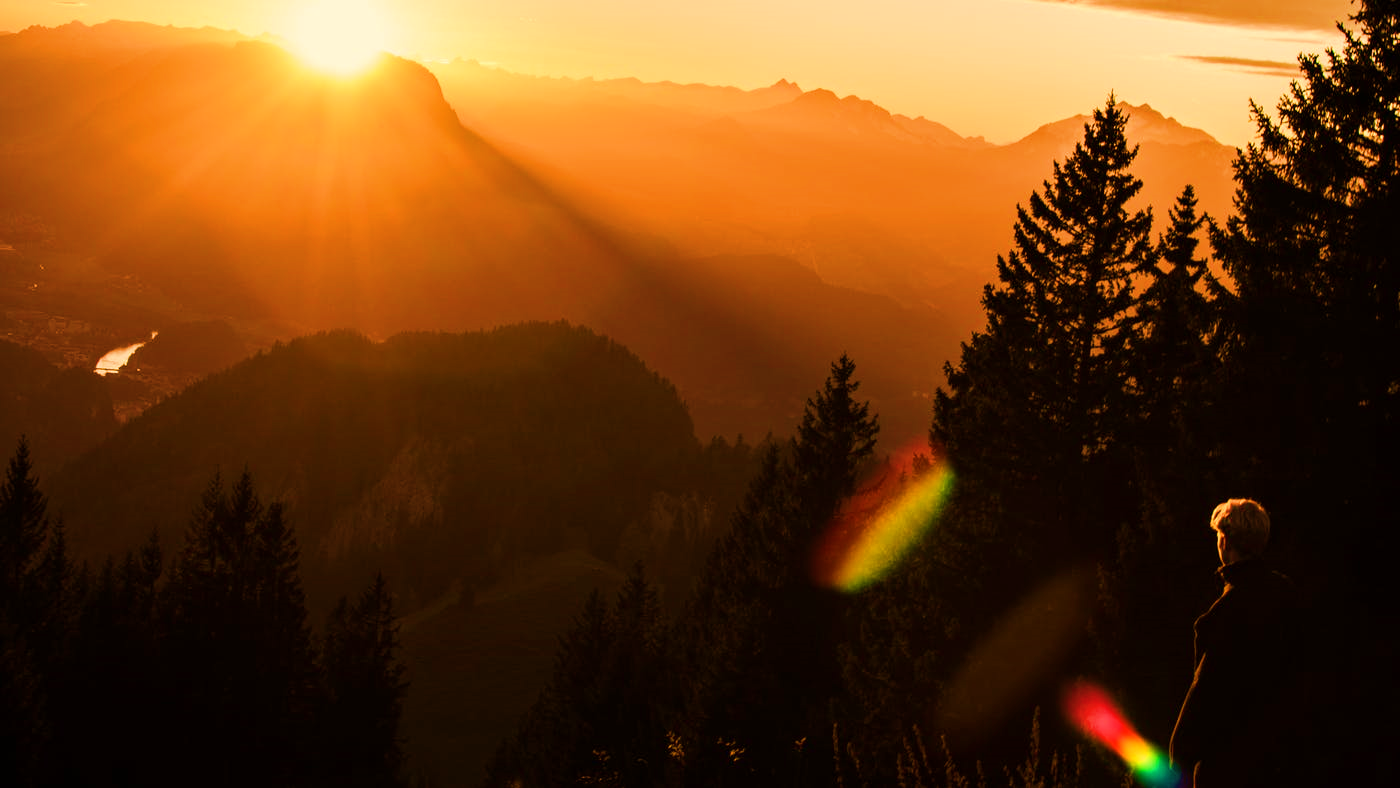 One of God’s greatest promises
Romans 8:28
1. 	How do we know this promise is true?
God’s word tells us
God’s love demonstrates it
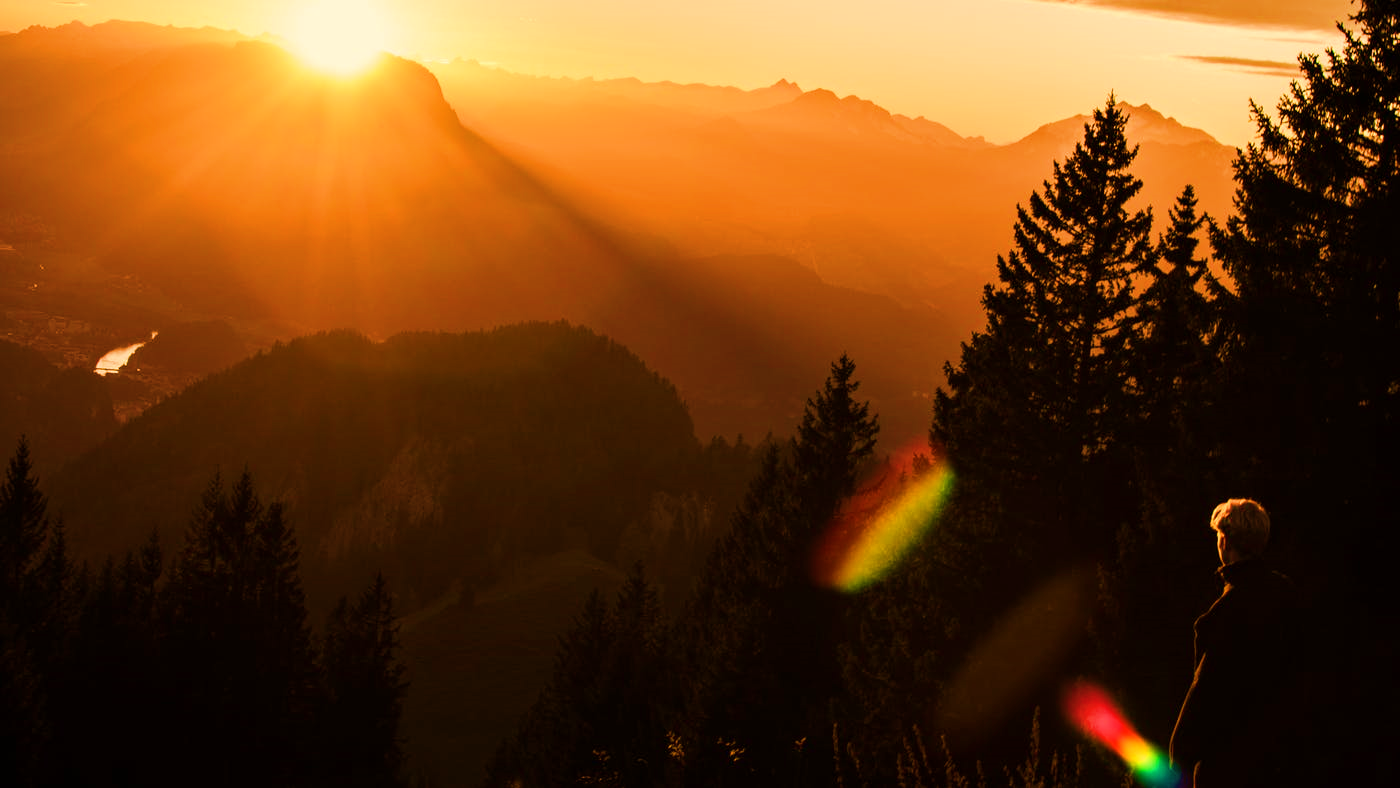 One of God’s greatest promises
Romans 8:28
1. 	How do we know this promise is true?
God’s word tells us
God’s love demonstrates it
“What, then, shall we say in response to this? If God is for us, who can be against us? ﻿ He who did not spare his own Son, but gave him up for us all—how will he not also, along with him, graciously give us all things?  Who will bring any charge against those whom God has chosen? It is God who justifies. ﻿﻿ Who is he that condemns? Christ Jesus, who died—more than that, who was raised to life—is at the right hand of God and is also interceding for us. ﻿ Who shall separate us from the love of Christ? Shall trouble or hardship or persecution or famine or nakedness or danger or sword?” (vv.31-35)
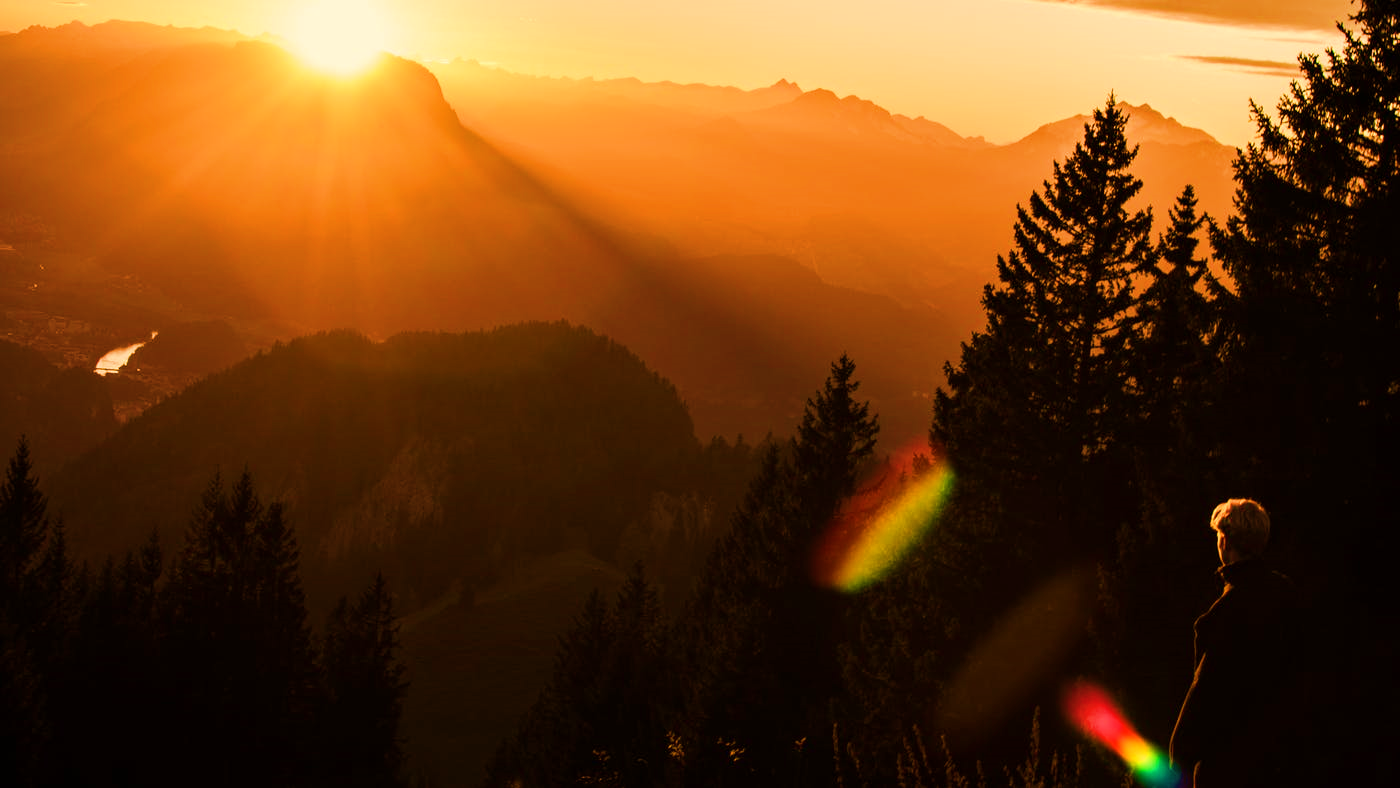 One of God’s greatest promises
Romans 8:28
1. 	How do we know this promise is true?
God’s word tells us
God’s love demonstrates it
Personal experience
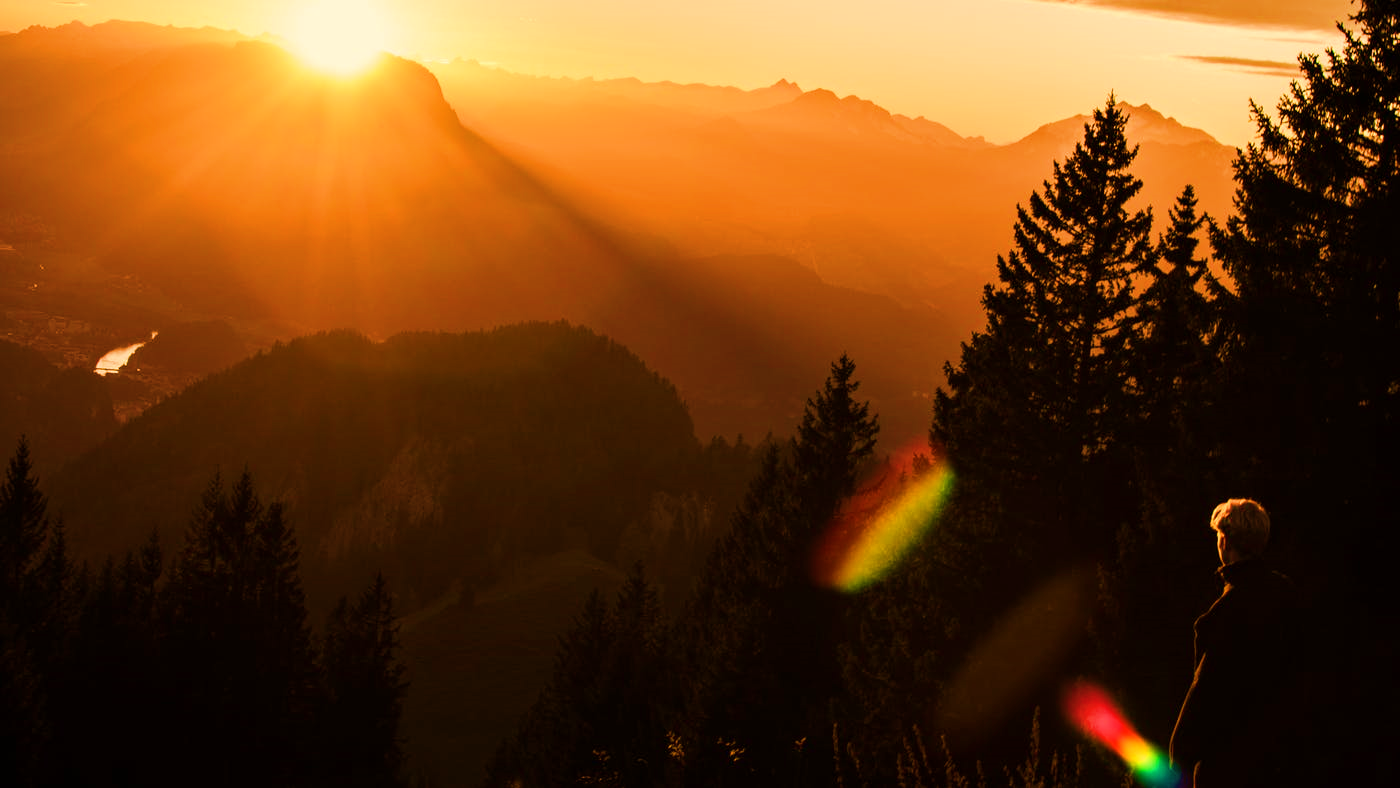 One of God’s greatest promises
Romans 8:28
How do we know this promise is true?
What God promises
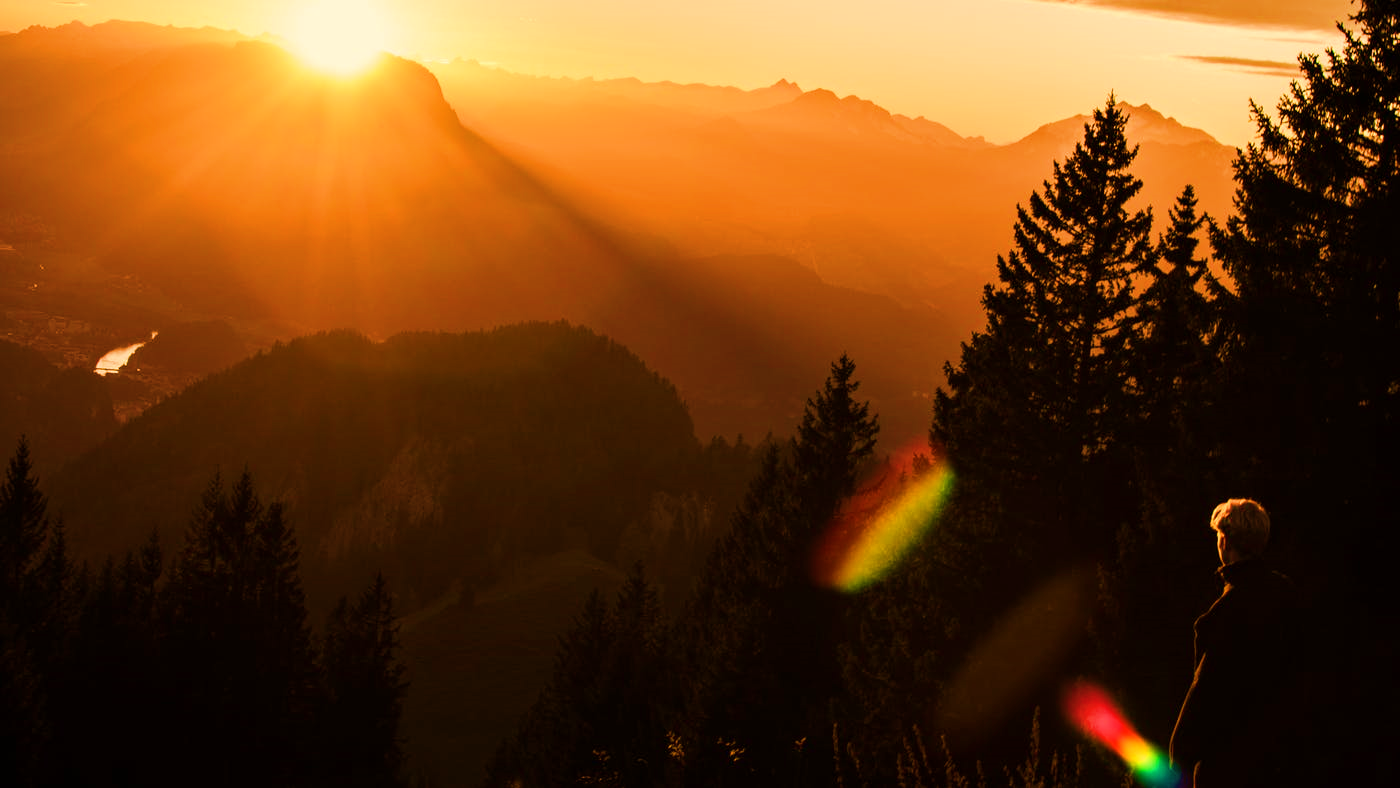 One of God’s greatest promises
Romans 8:28
How do we know this promise is true?
What God promises
What isn’t promised
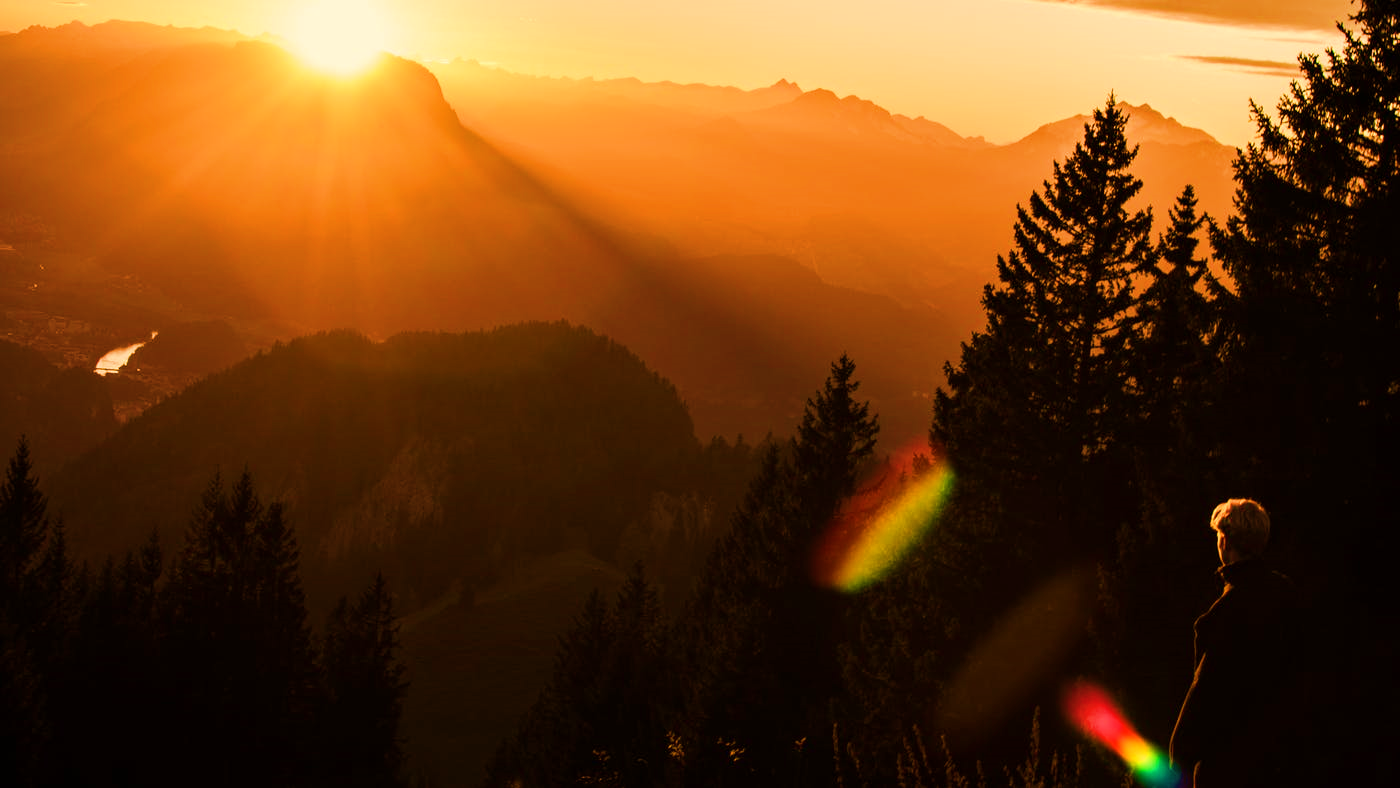 One of God’s greatest promises
Romans 8:28
How do we know this promise is true?
What God promises
What isn’t promised
Definition of “good”
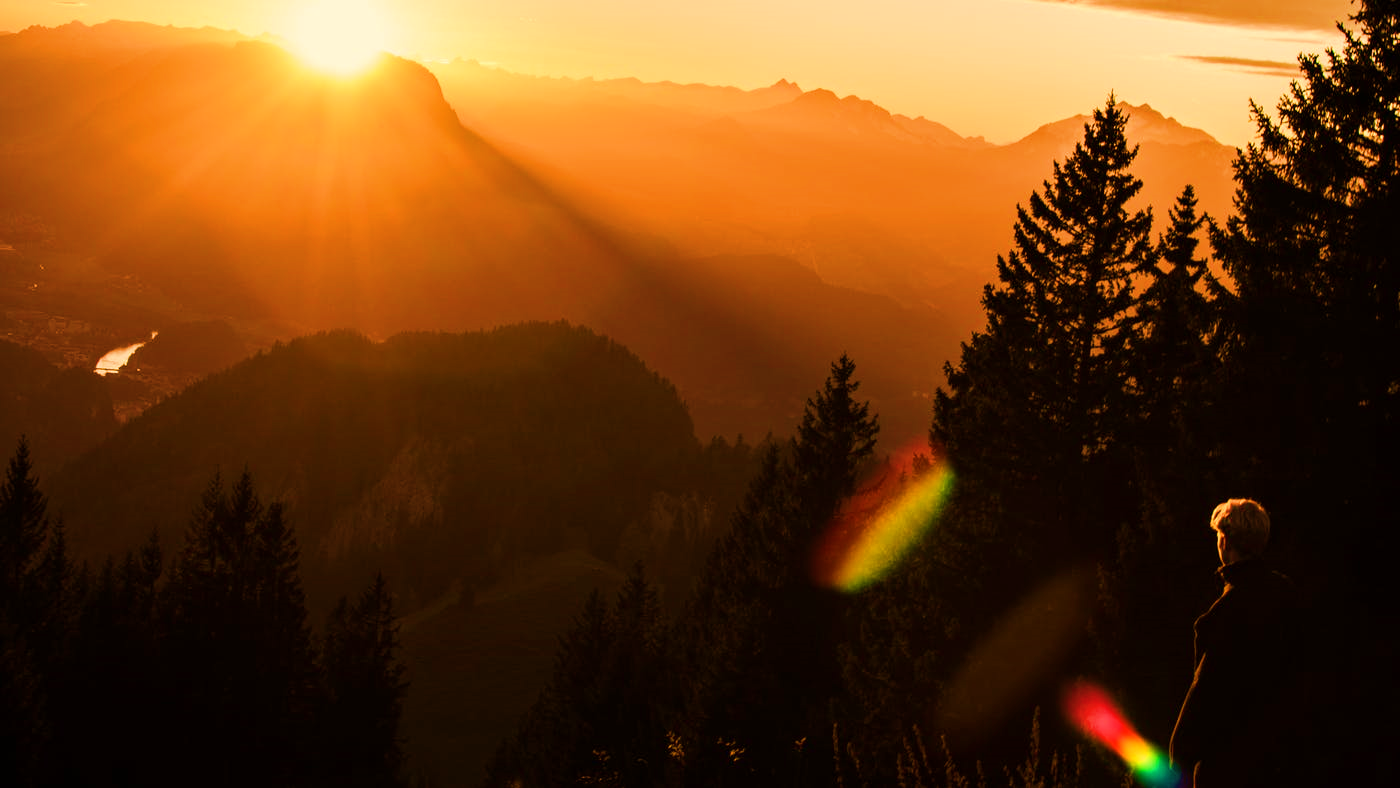 One of God’s greatest promises
Romans 8:28
How do we know this promise is true?
What God promises
What isn’t promised
Definition of “good”
T’s & C’s apply
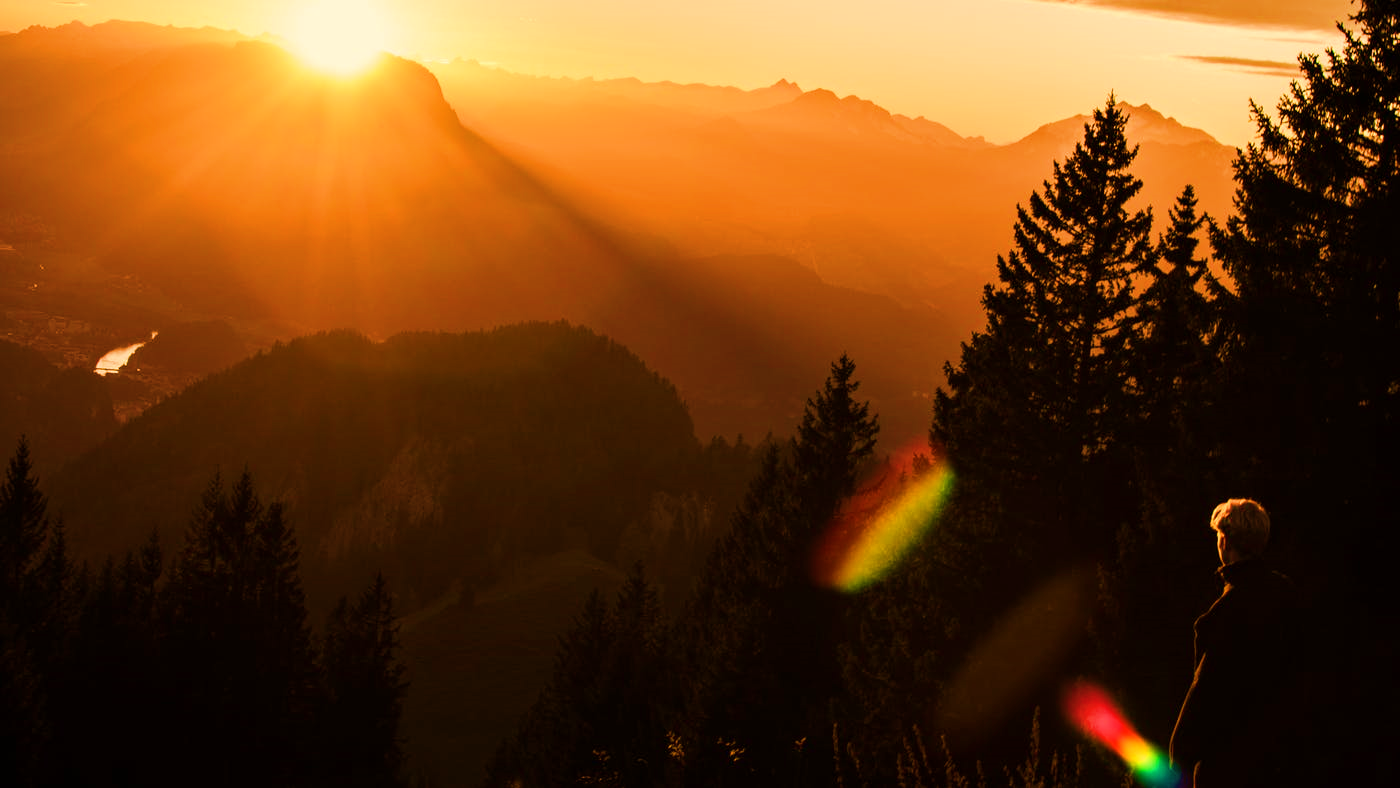 One of God’s greatest promises
Romans 8:28
How do we know this promise is true?
What God promises
What isn’t promised
Definition of “good”
T’s & C’s apply
God’s initiative
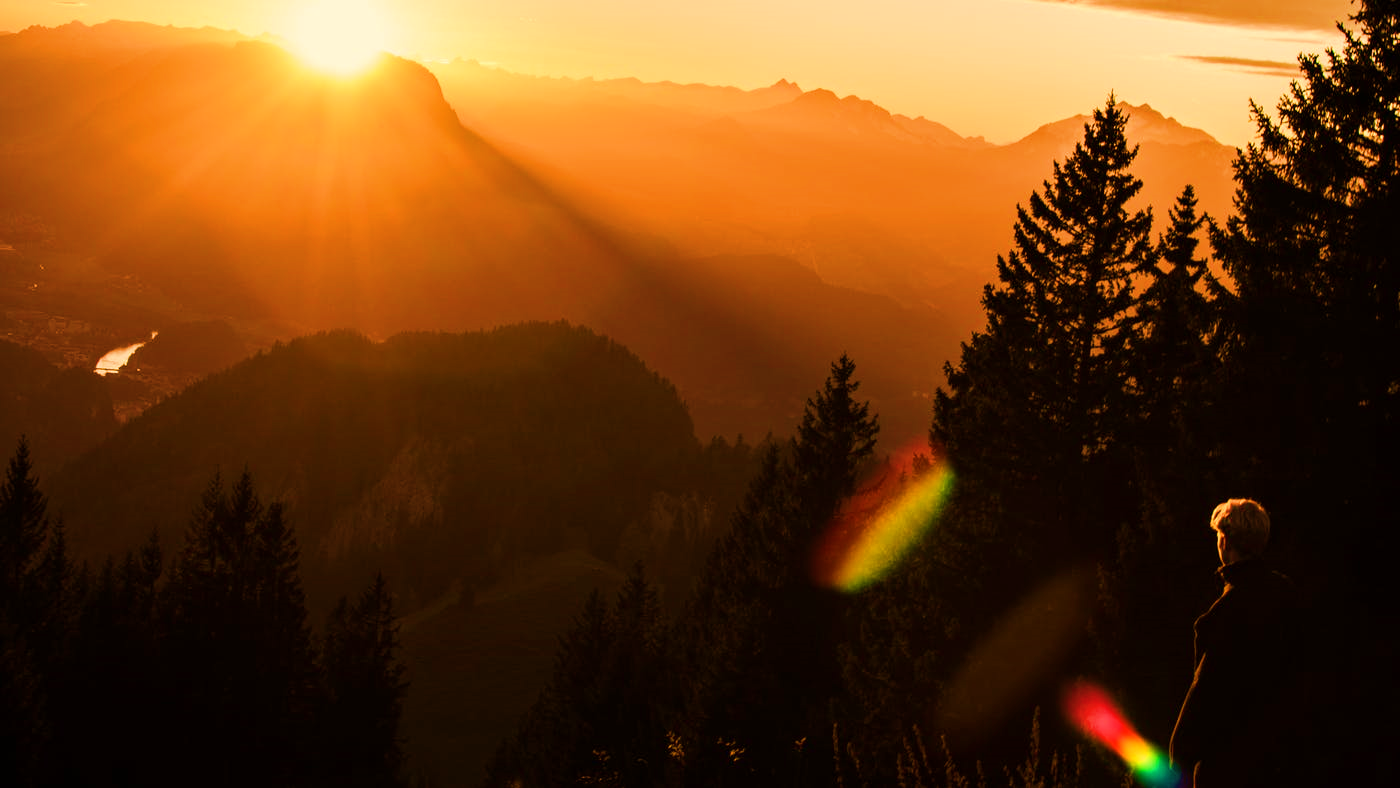 One of God’s greatest promises
Romans 8:28
How do we know this promise is true?
What God promises
Practical effects?
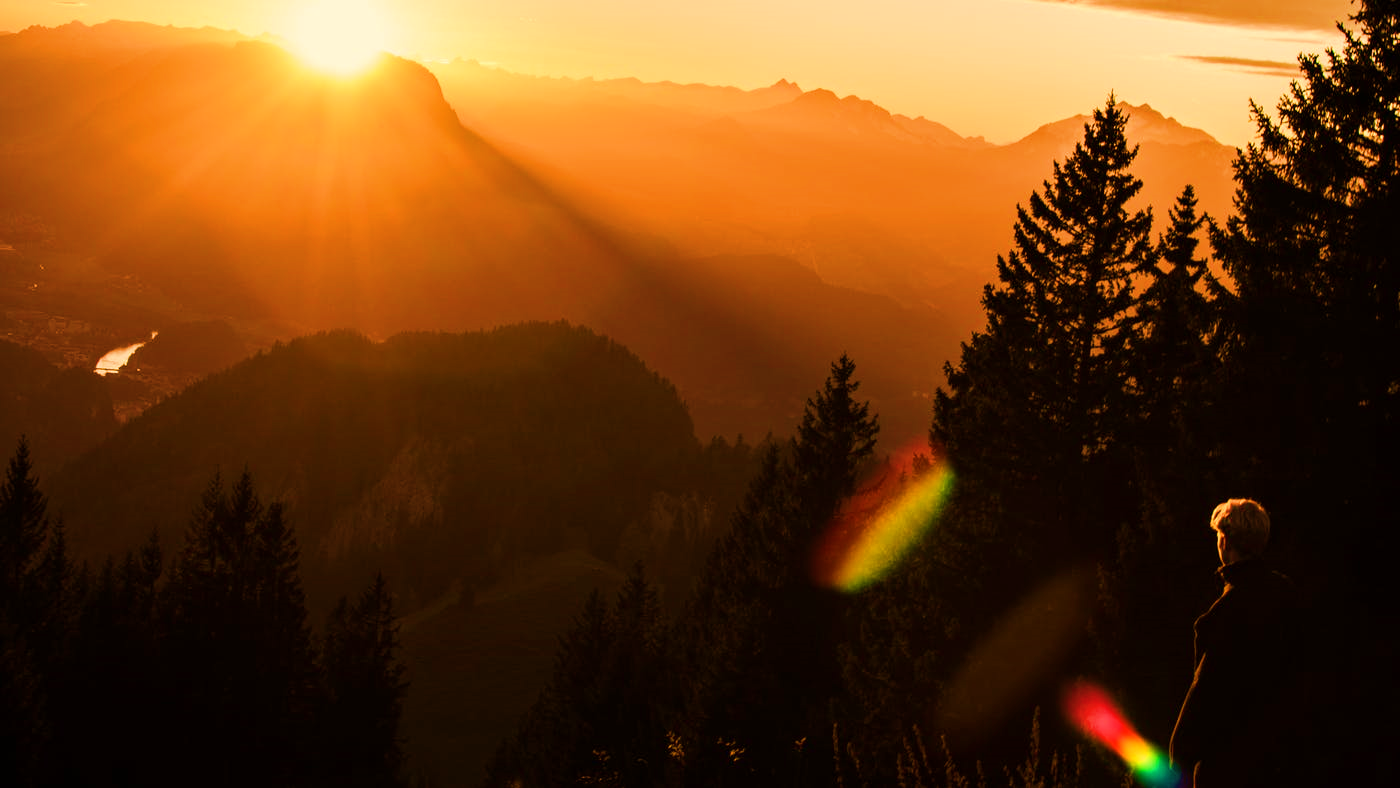 One of God’s greatest promises
Romans 8:28
How do we know this promise is true?
What God promises
Practical effects?
Rejection? God teaching compassion
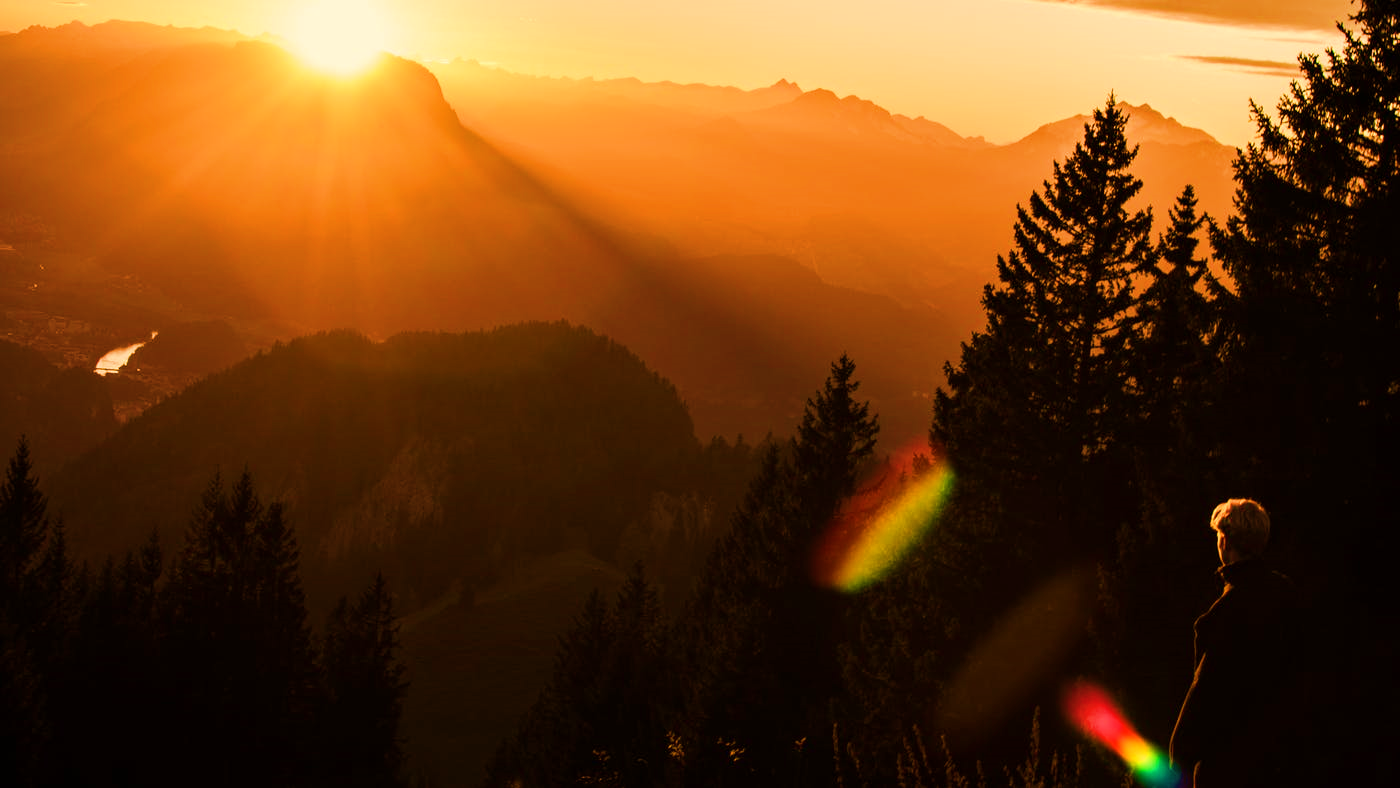 One of God’s greatest promises
Romans 8:28
How do we know this promise is true?
What God promises
Practical effects?
Rejection? God teaching compassion
Painful years? Teaching perseverance
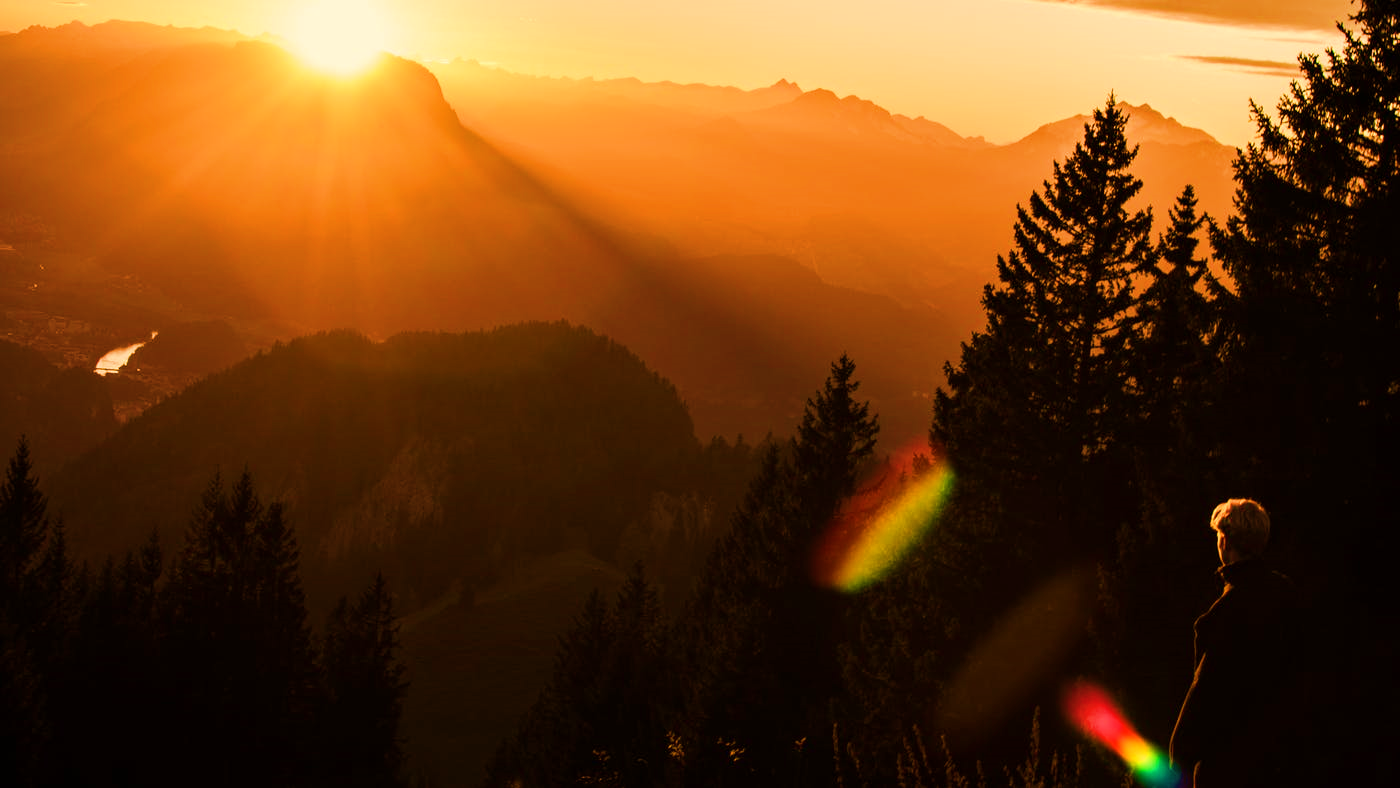 One of God’s greatest promises
Romans 8:28
How do we know this promise is true?
What God promises
Practical effects?
Rejection? God teaching compassion
Painful years? Teaching perseverance
Job-seeking? Teaching patience
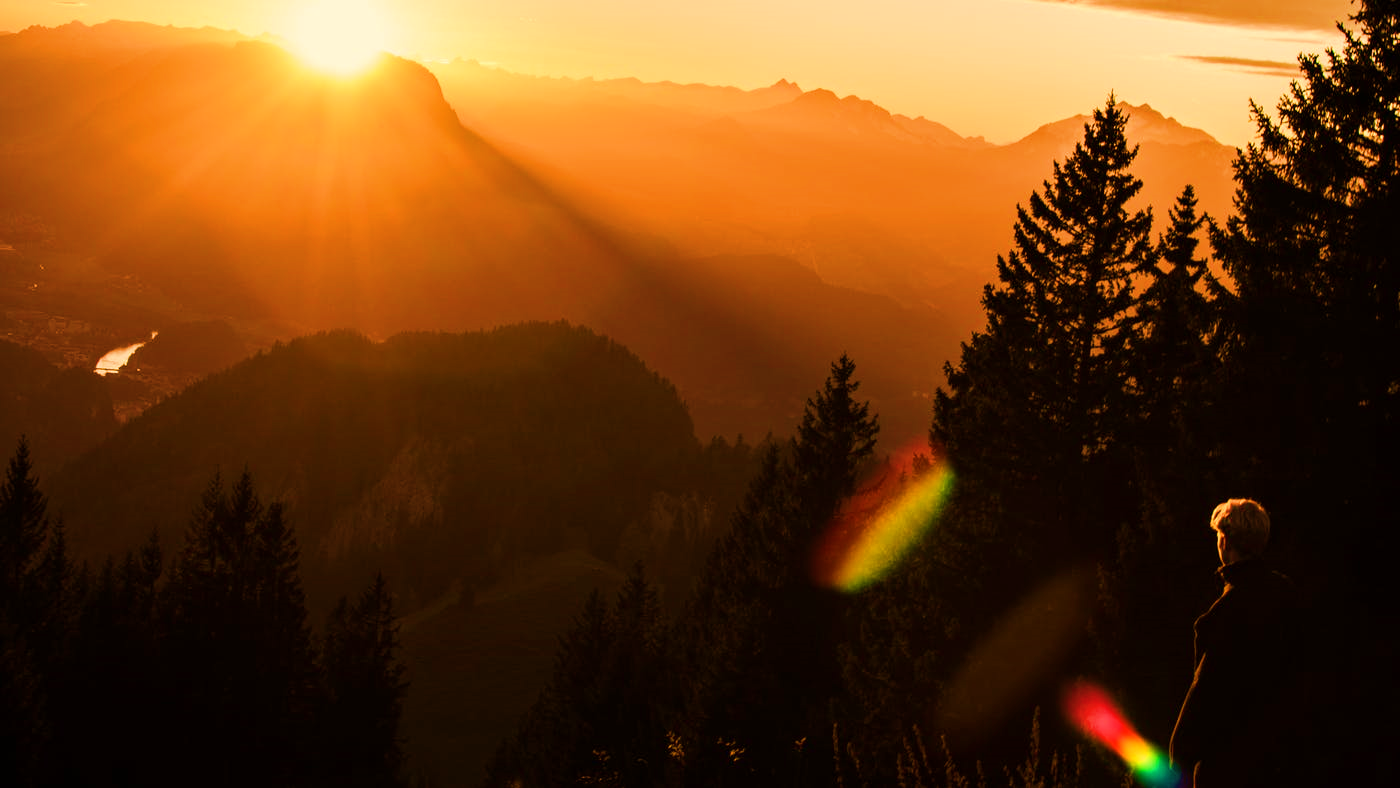 One of God’s greatest promises
Romans 8:28
How do we know this promise is true?
What God promises
Practical effects?
Rejection? God teaching compassion
Painful years? Teaching perseverance
Job-seeking? Teaching patience 
Sickness? Teaching trust and appreciation
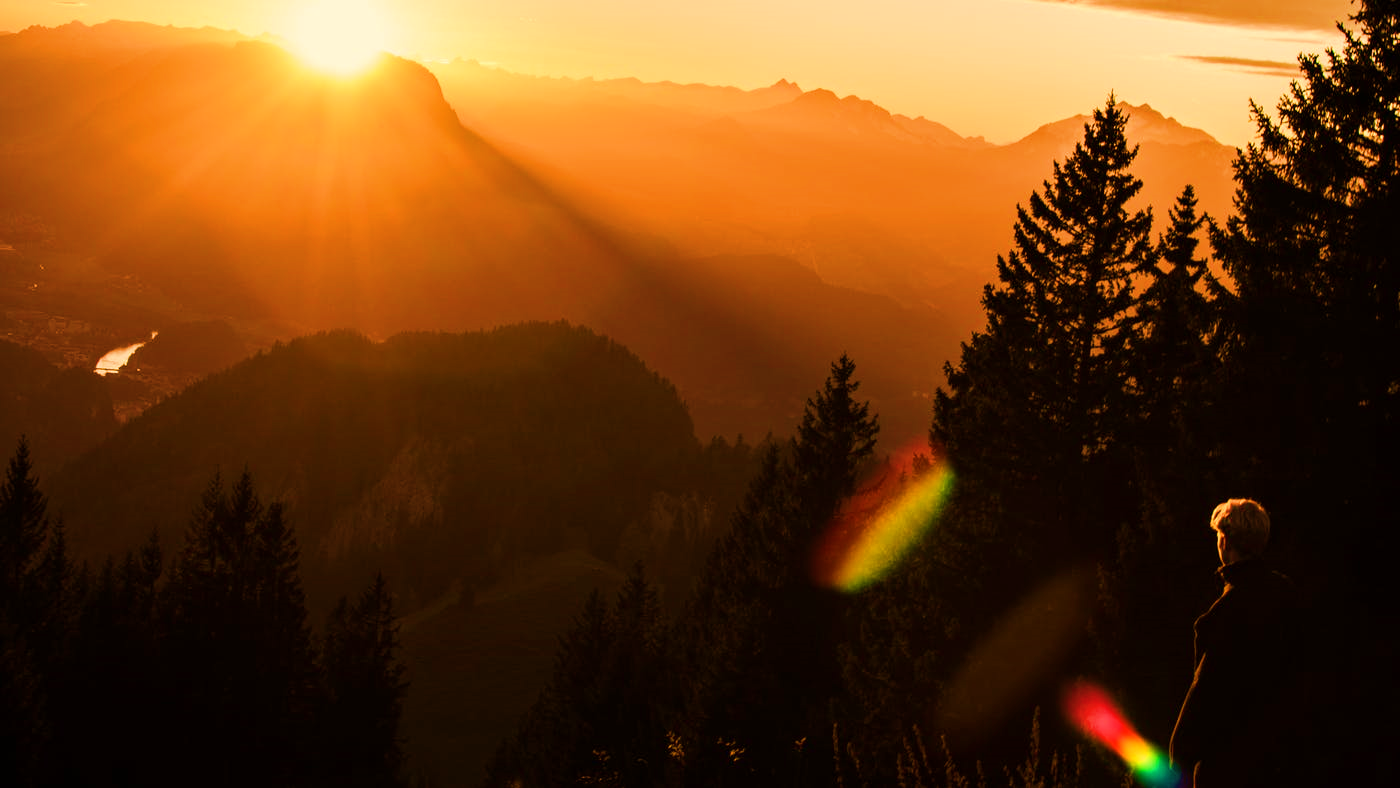 One of God’s greatest promises
Romans 8:28
How do we know this promise is true?
What God promises
Practical effects?
Rejection? God teaching compassion
Painful years? Teaching perseverance
Job-seeking? Teaching patience 
Sickness? Teaching trust and appreciation
Refusal? Teaching dependence
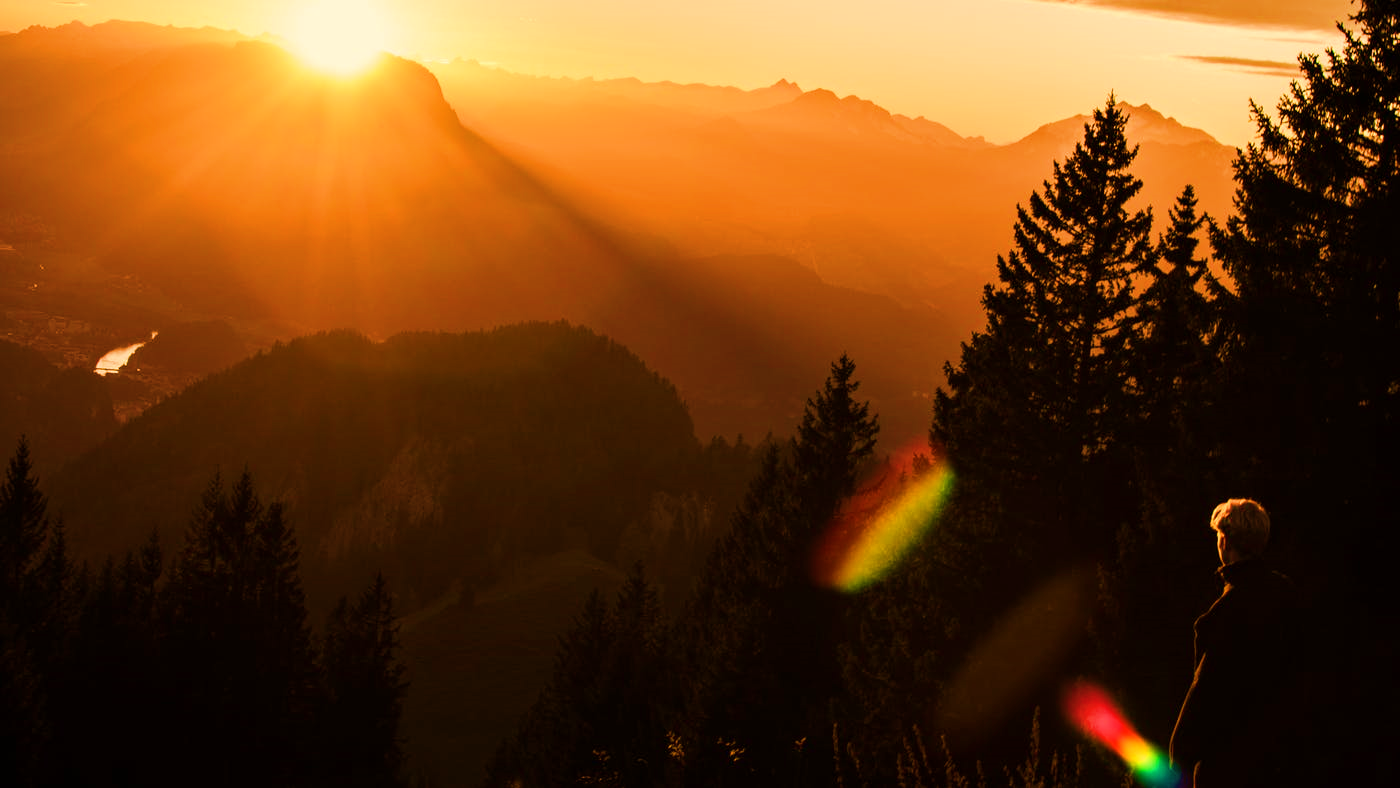 One of God’s greatest promises
Romans 8:28
How do we know this promise is true?
What God promises
Practical effects?
Rejection? God teaching compassion
Painful years? Teaching perseverance
Job-seeking? Teaching patience 
Sickness? Teaching trust and appreciation
Refusal? Teaching dependence
Bereavement? Teaching appetite for heaven
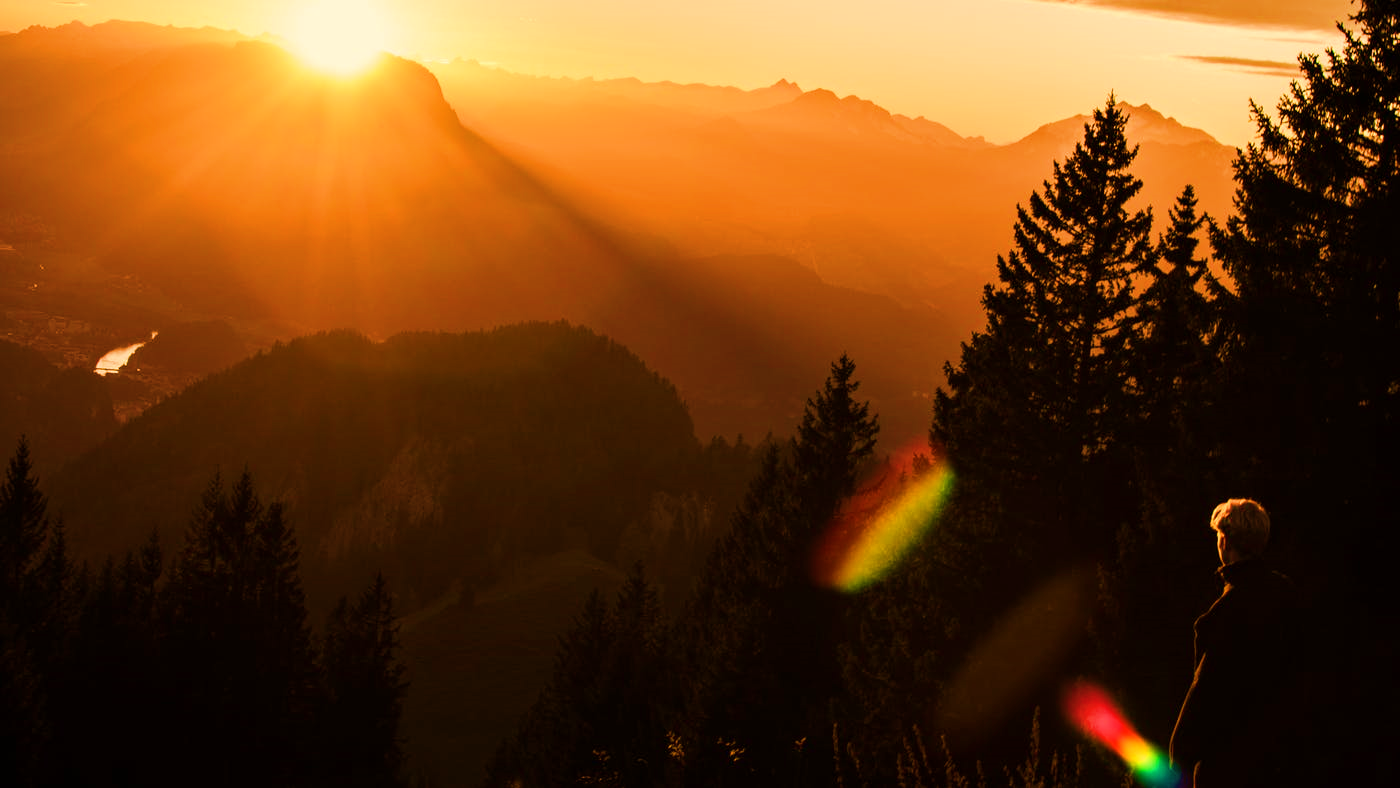 One of God’s greatest promises
Romans 8:28
How do we know this promise is true?
What God promises
Practical effects?
Best antidote for trials is trust
Rejection? God teaching compassion
Painful years? Teaching perseverance
Job-seeking? Teaching patience 
Sickness? Teaching trust and appreciation
Refusal? Teaching dependence
Bereavement? Teaching appetite for heaven
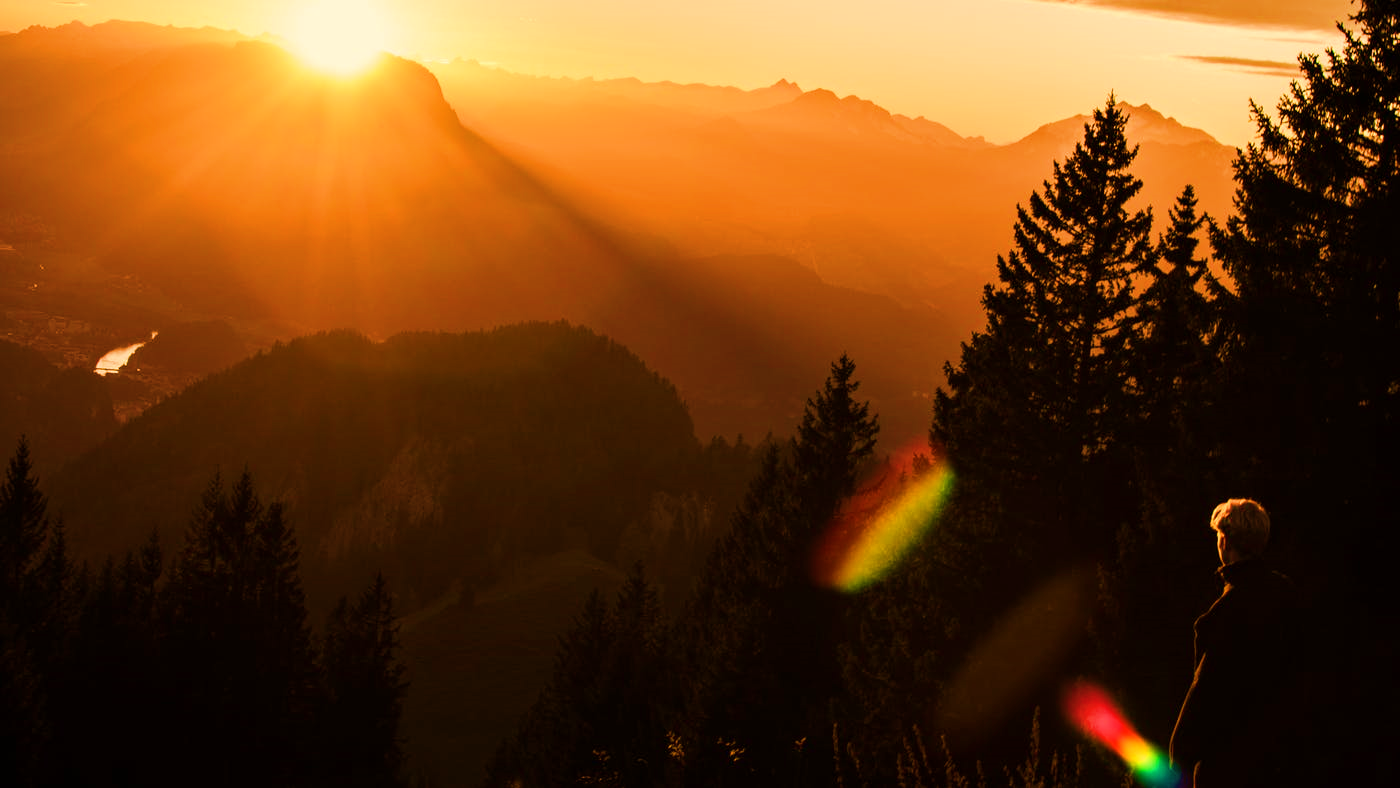 One of God’s greatest promises
Romans 8:28
How do we know this promise is true?
What God promises
Practical effects?
Best antidote for trials is trust
3-fold recipe:
God is in control
God loves me
God never makes a mistake
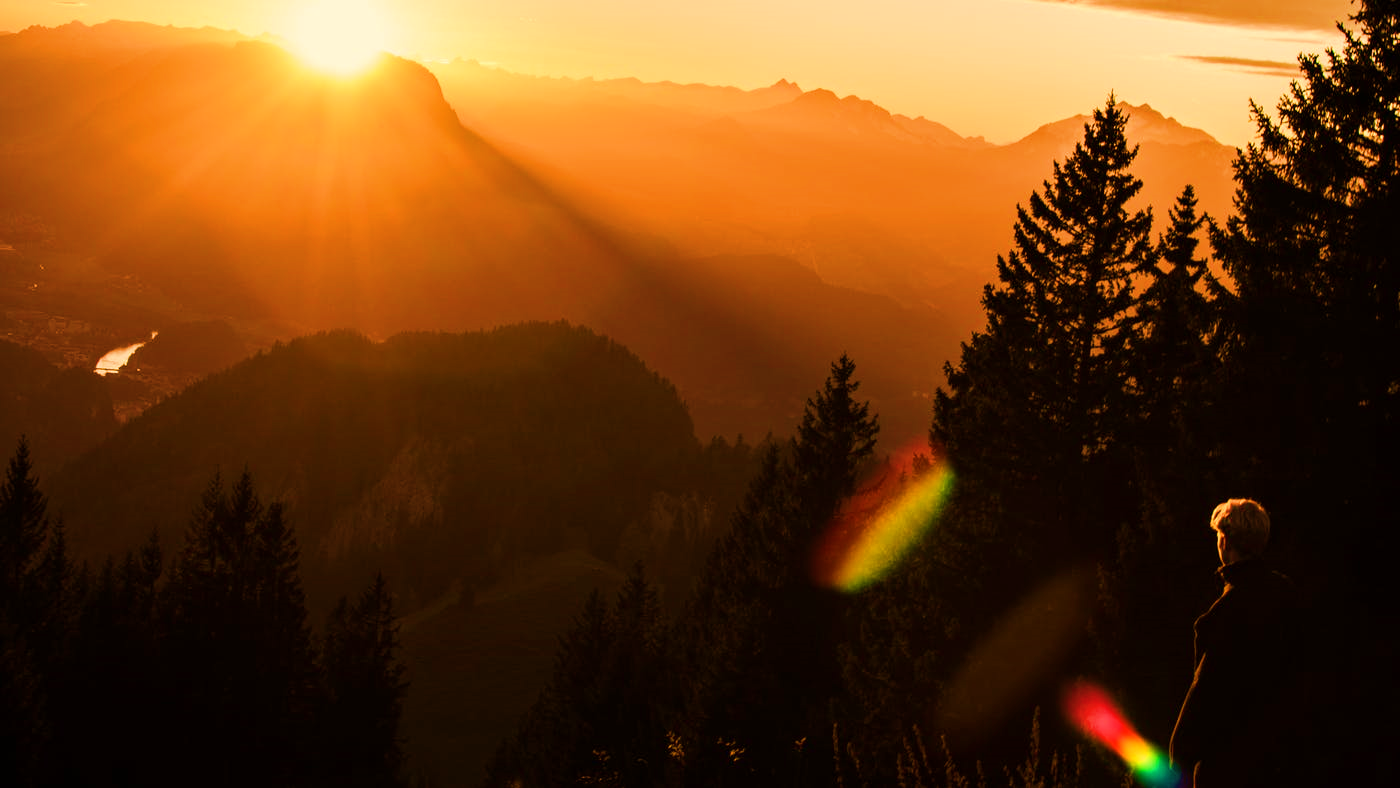 One of God’s greatest promises
Romans 8:28
How do we know this promise is true?
What God promises
Practical effects?
Best antidote for trials is trust
3-fold recipe:
God is in control
God loves me
God never makes a mistake
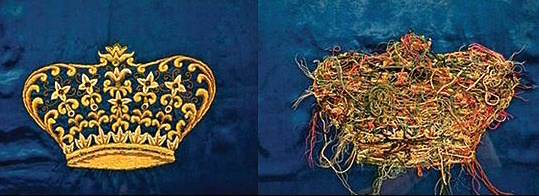